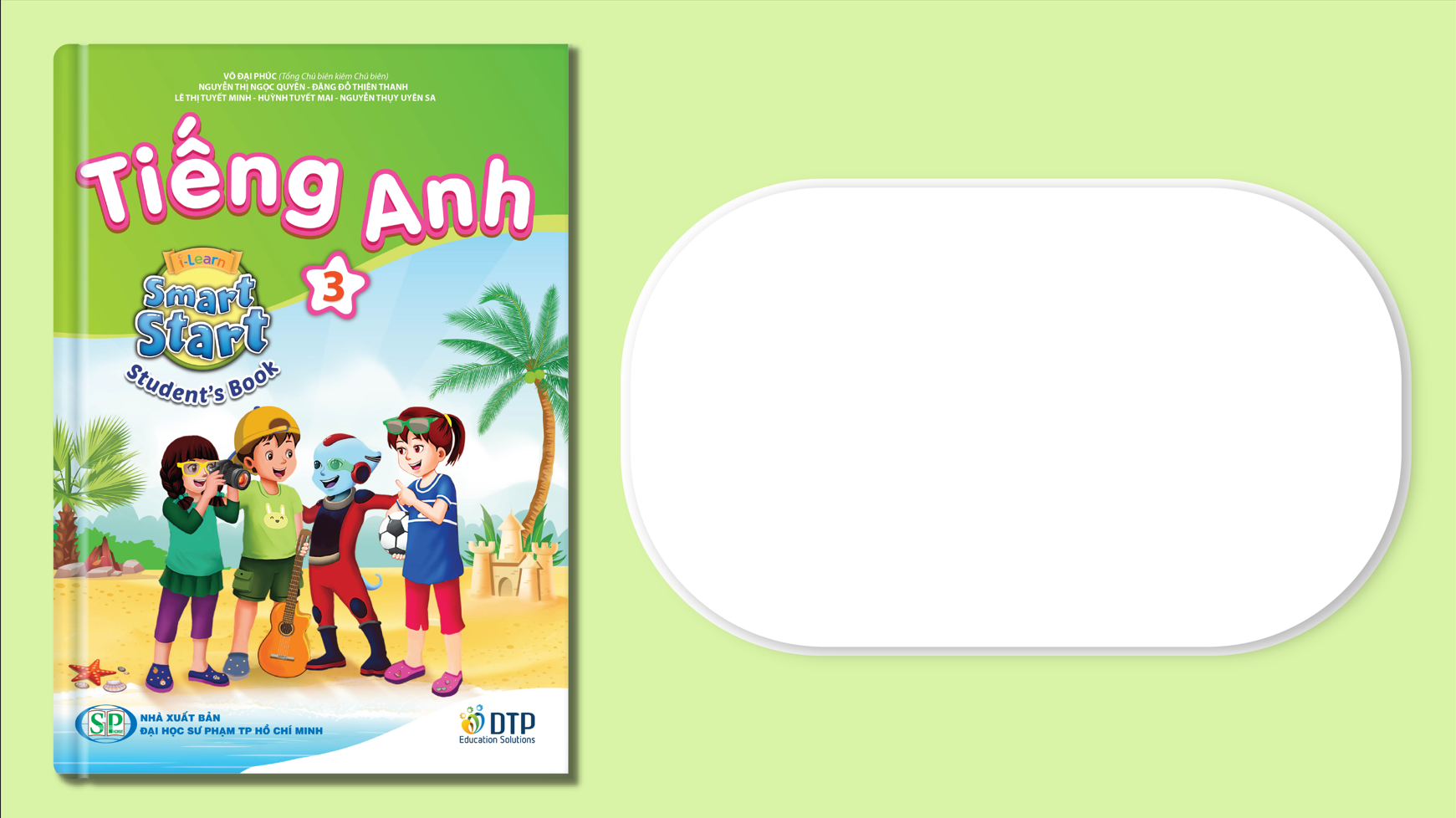 Unit 5: Sports and hobbies
Lesson 2.3
Page 73
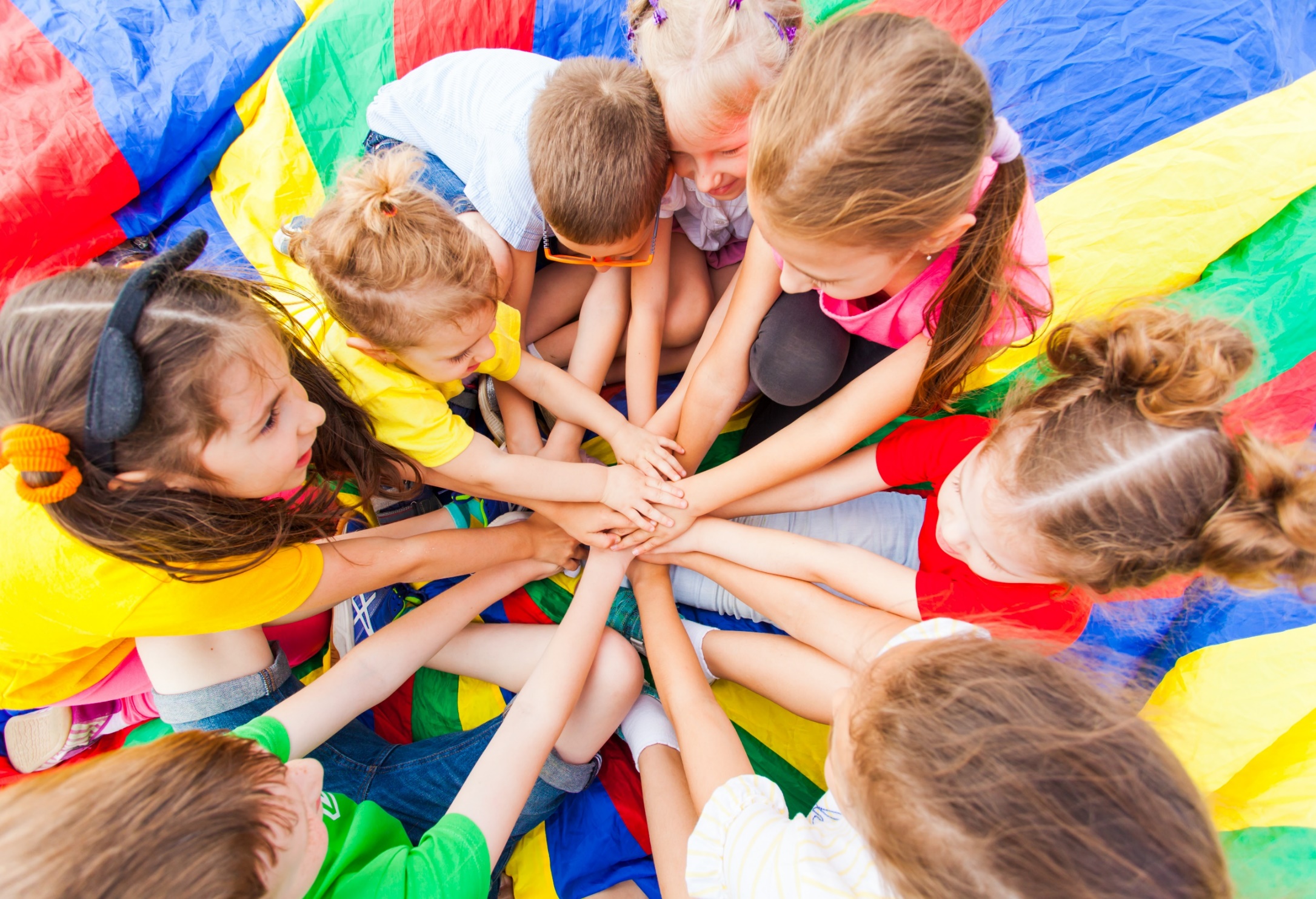 WARM-UP
Vocabulary Review
gickikn
actcginh
nitihtg
rhtoginw
It’s time to learn …
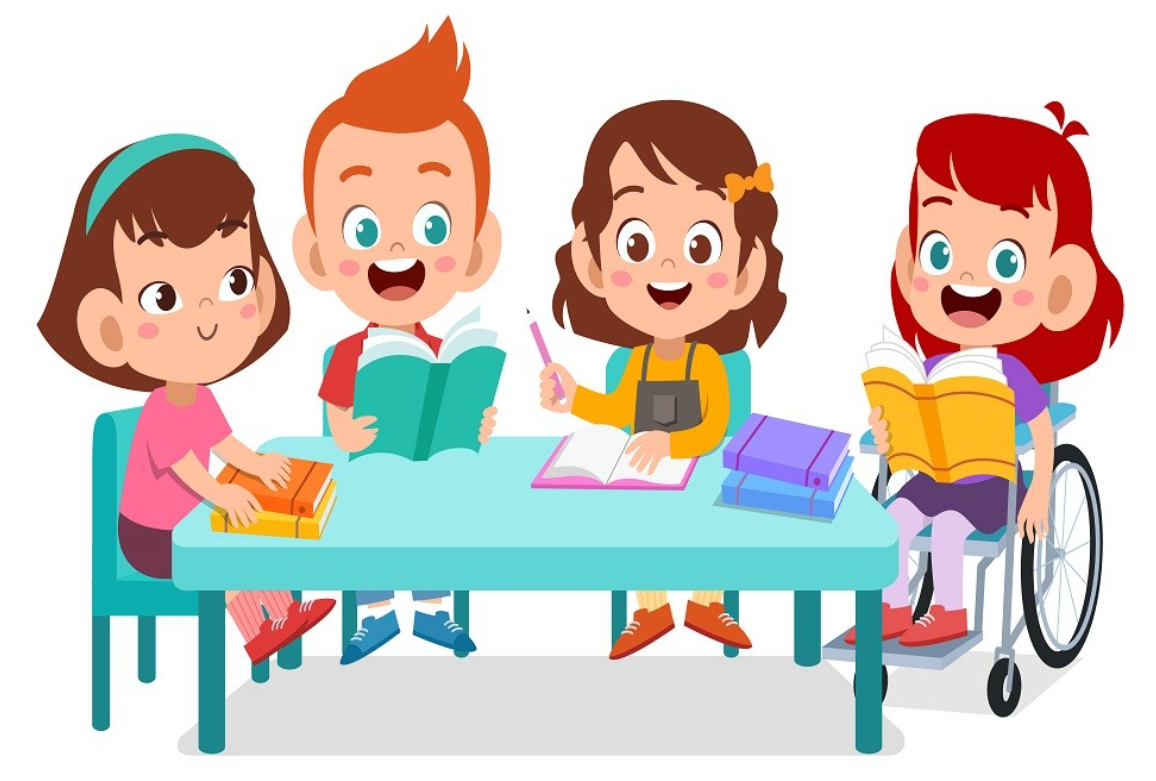 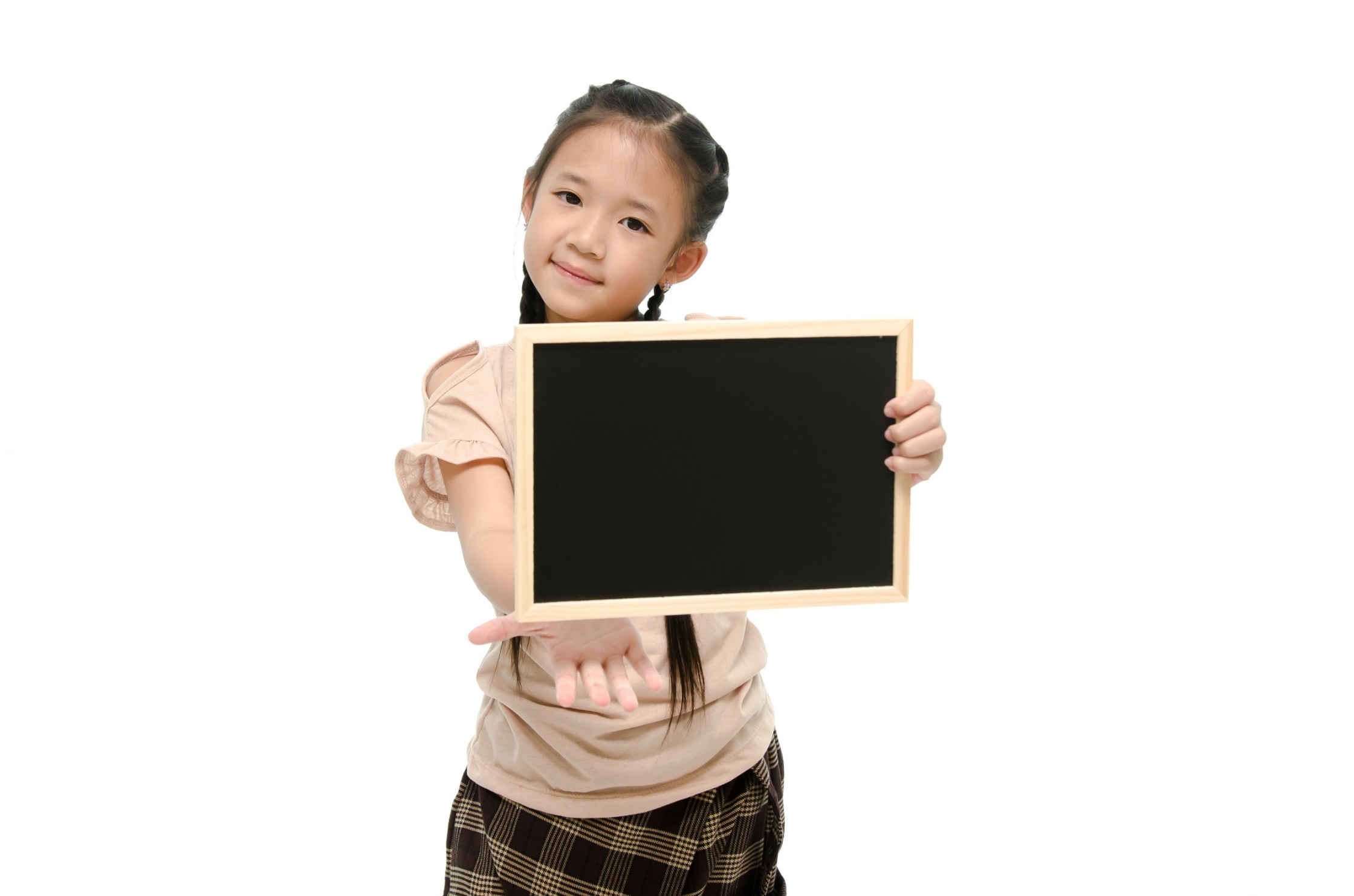 Speaking
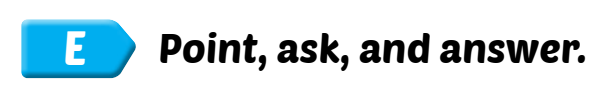 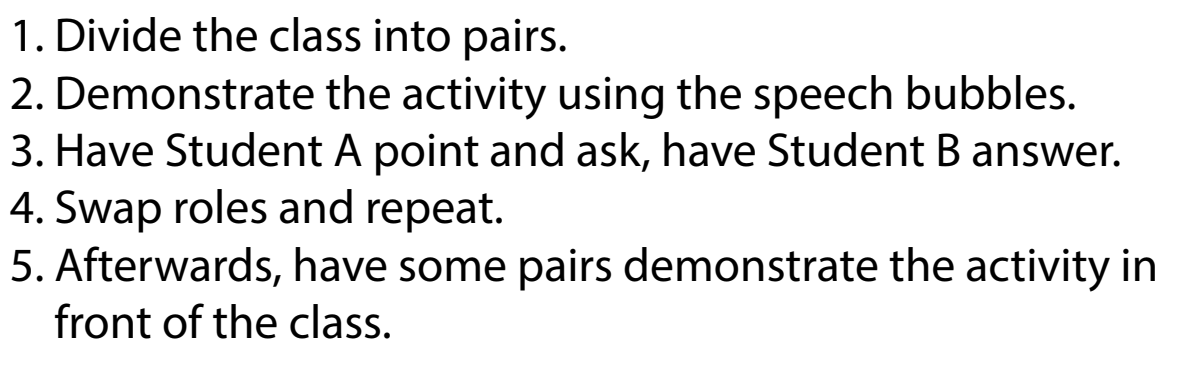 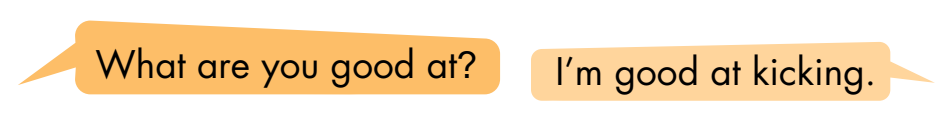 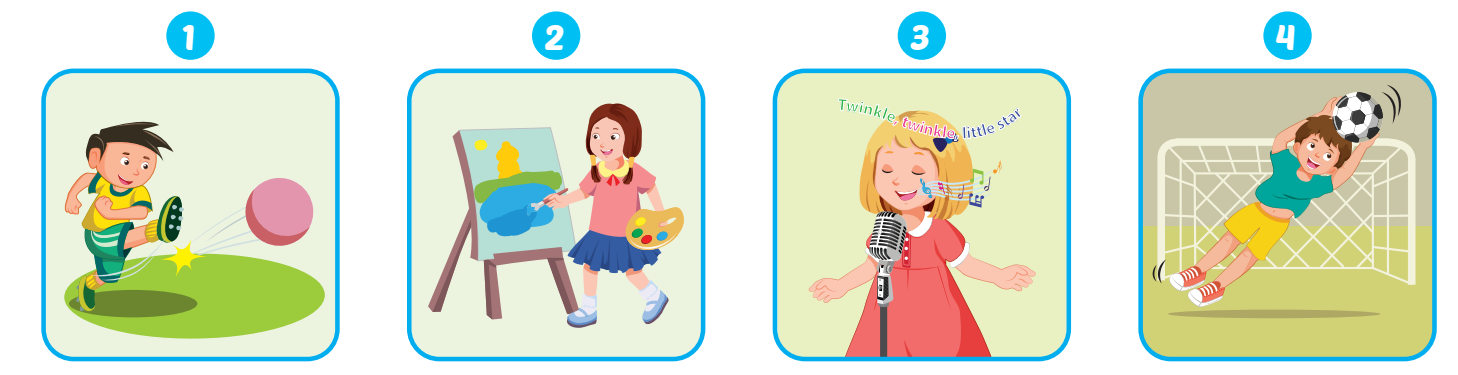 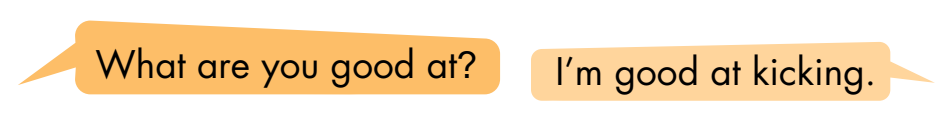 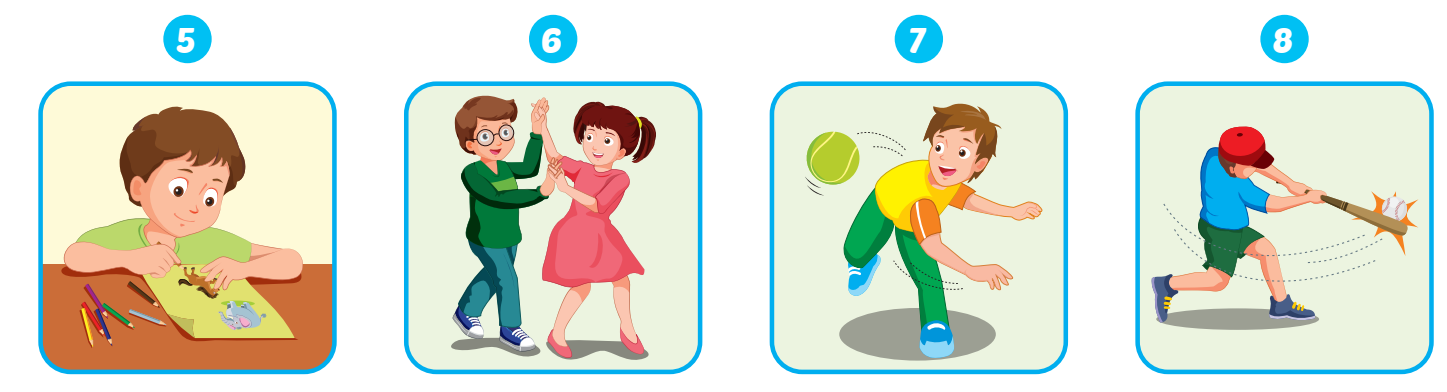 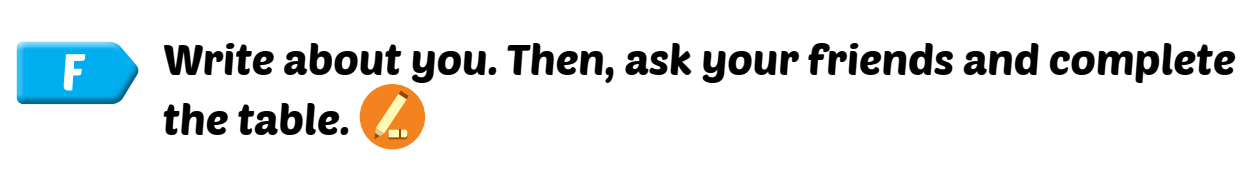 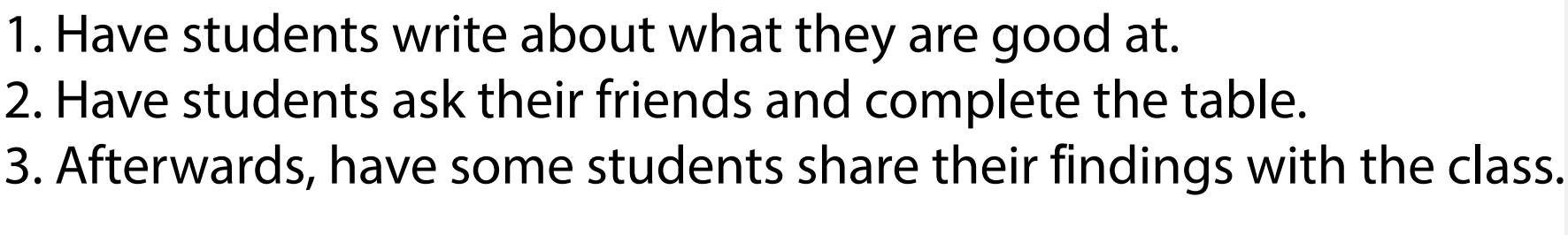 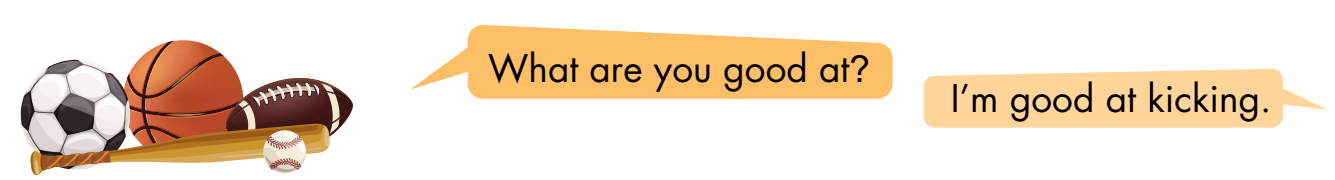 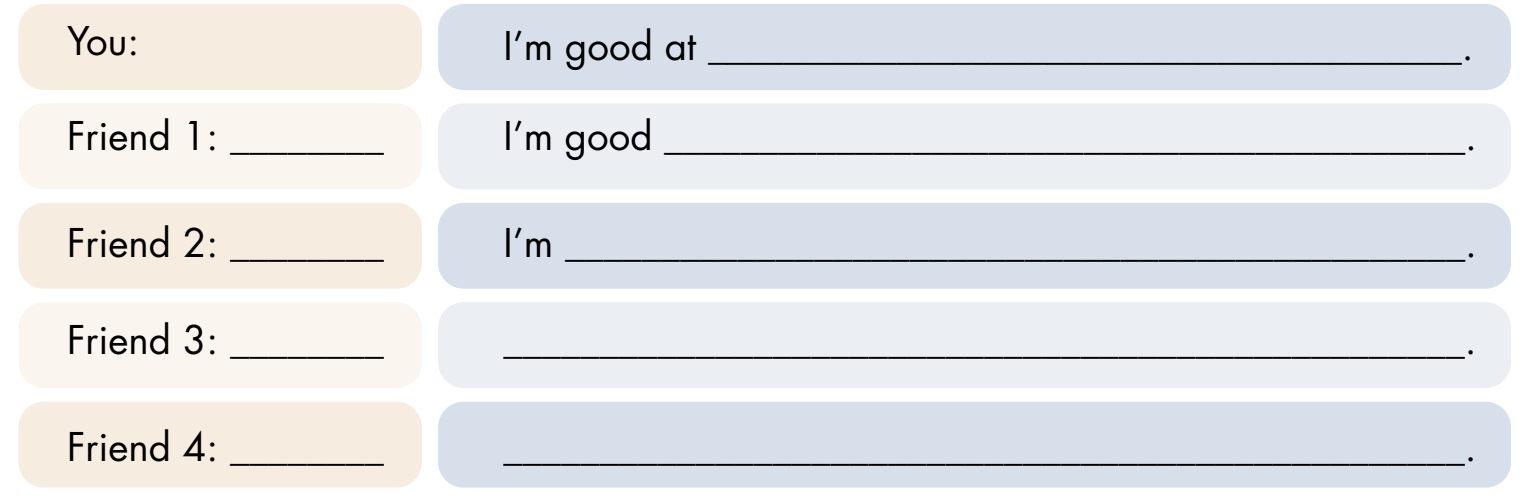 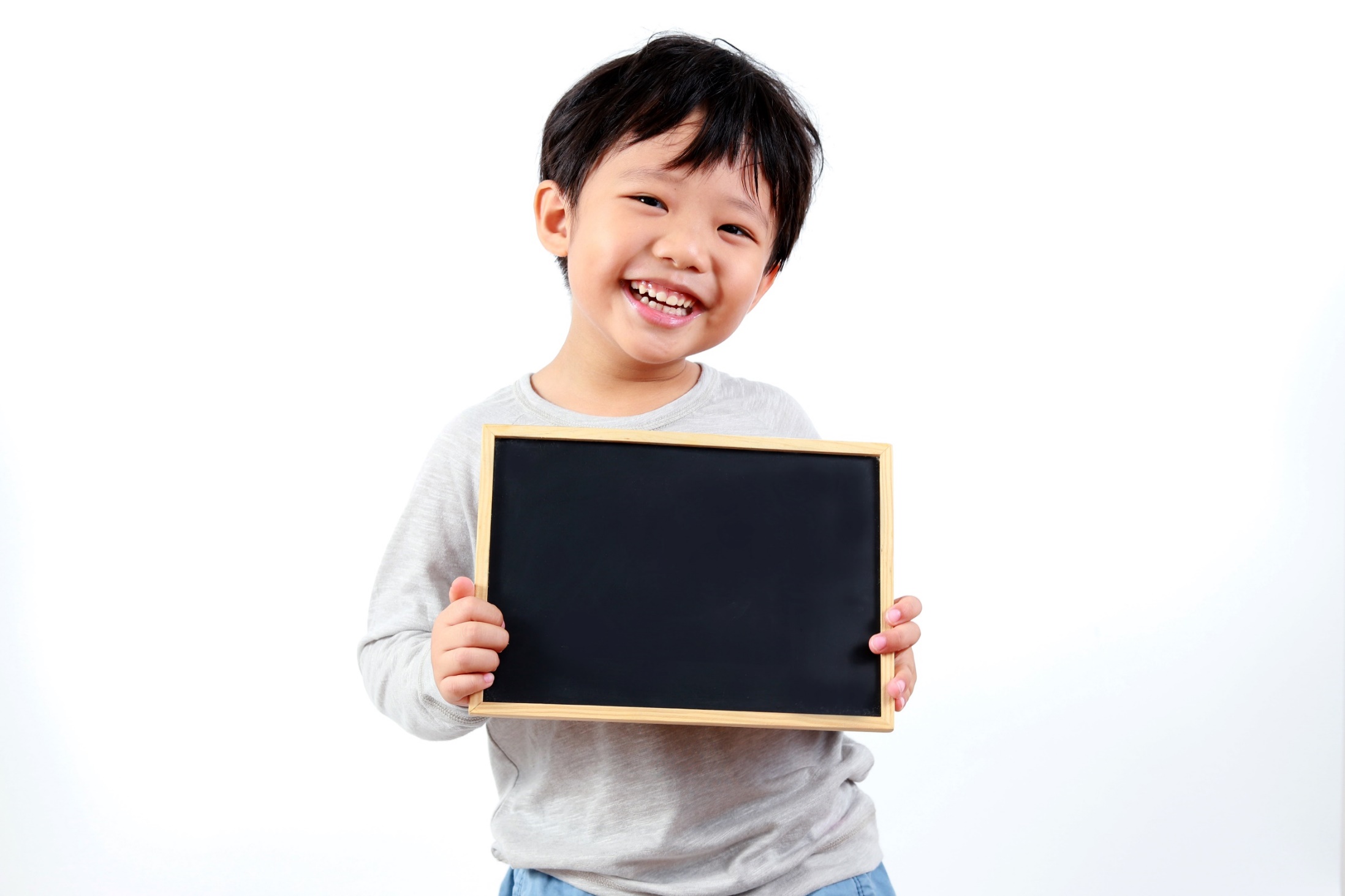 Practice
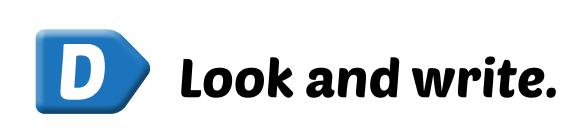 Extra Practice 
WB, page 51.
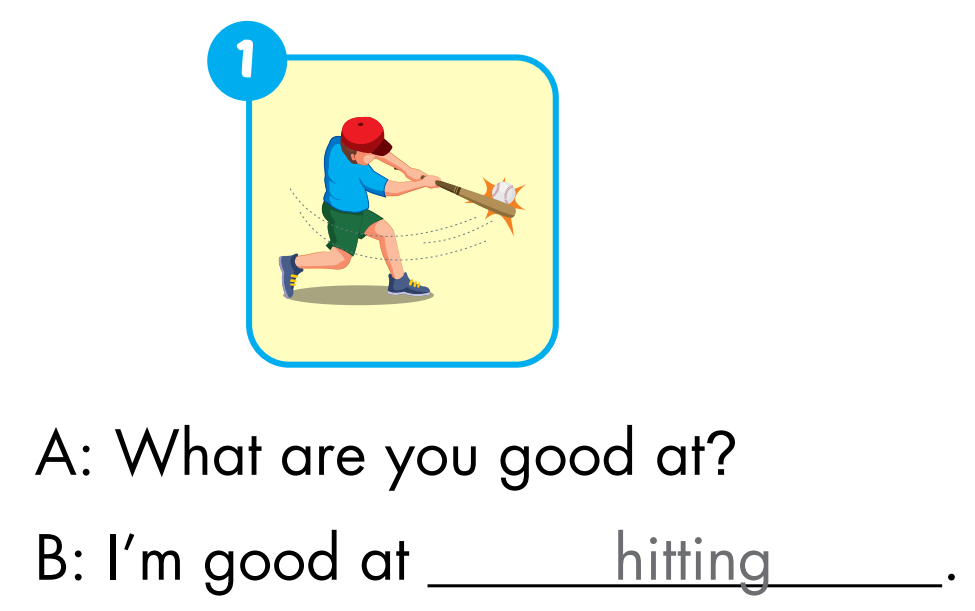 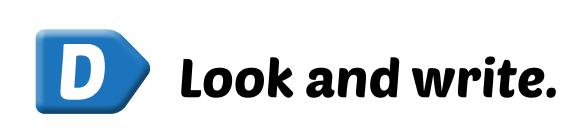 Extra Practice 
WB, page 51.
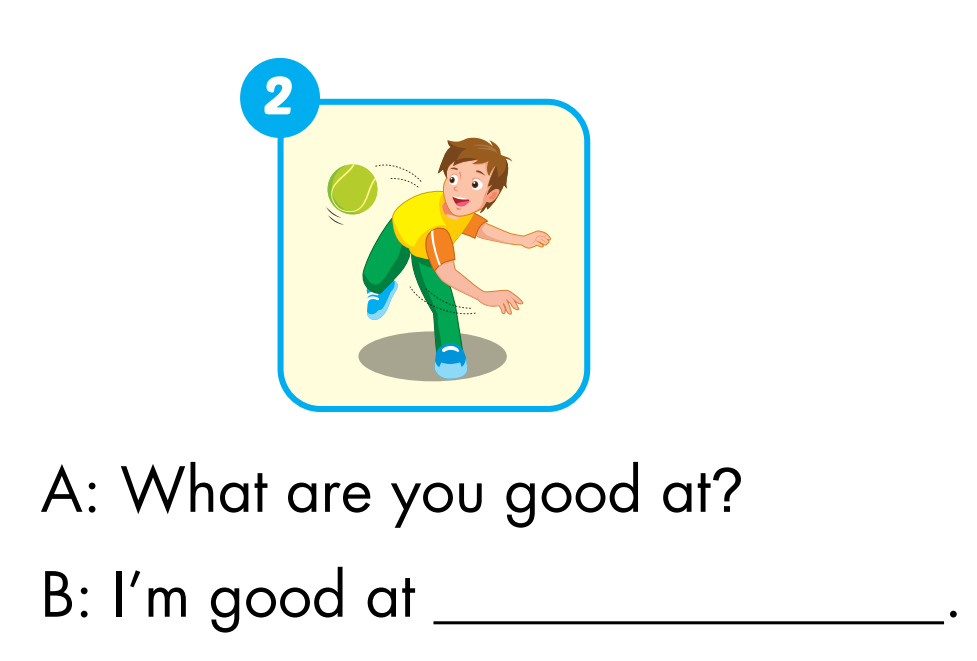 throwing
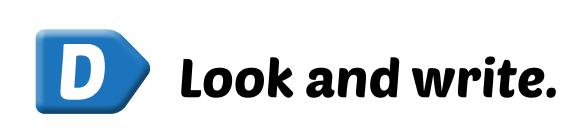 Extra Practice 
WB, page 51.
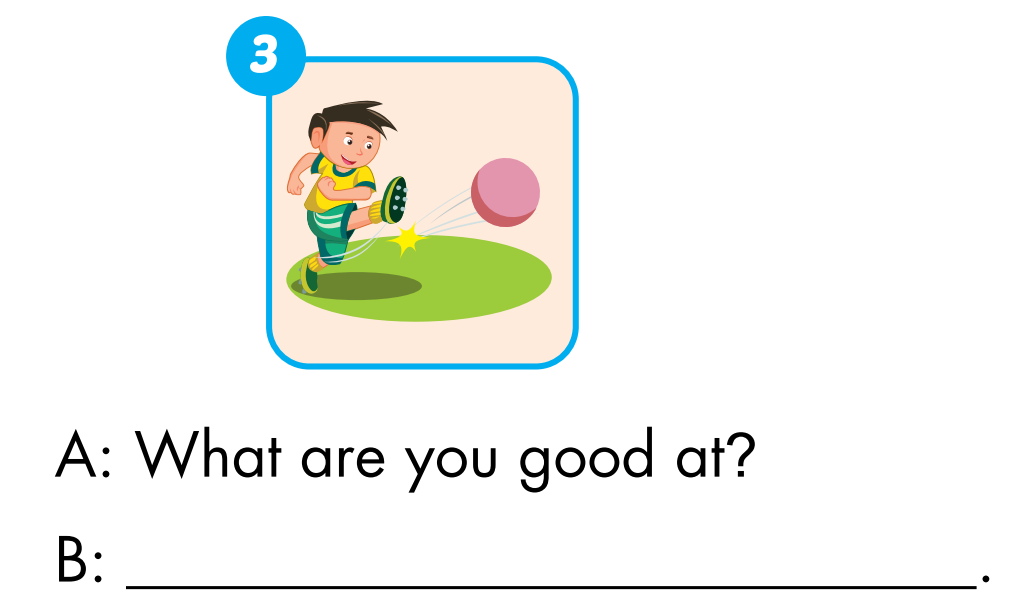 I'm good at kicking
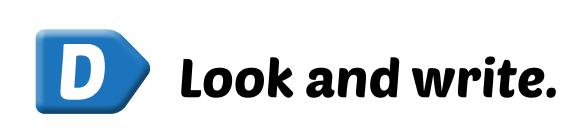 Extra Practice 
WB, page 51.
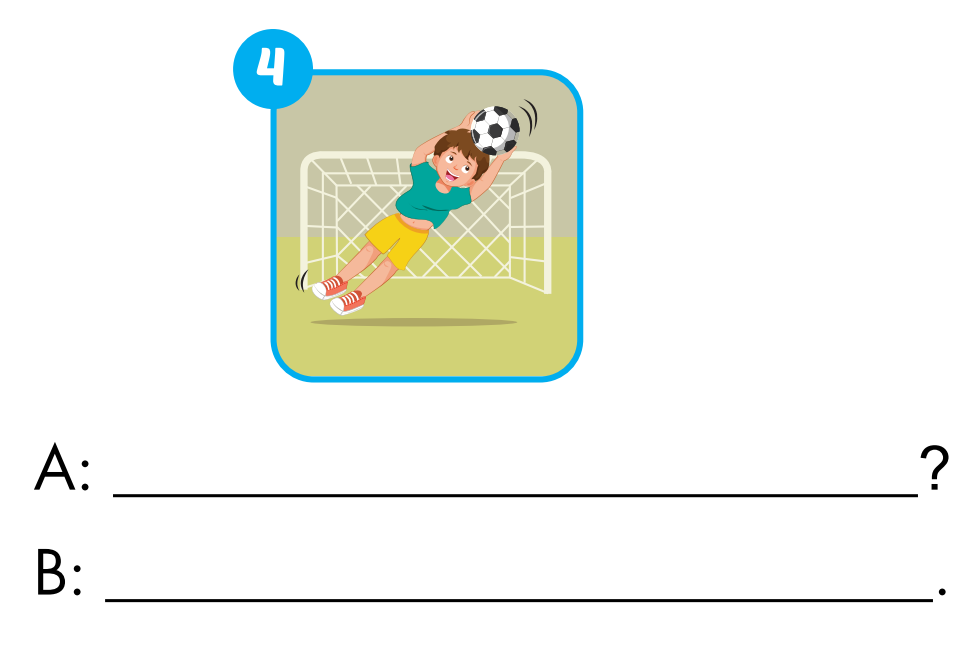 What are you good at
I'm good at catching
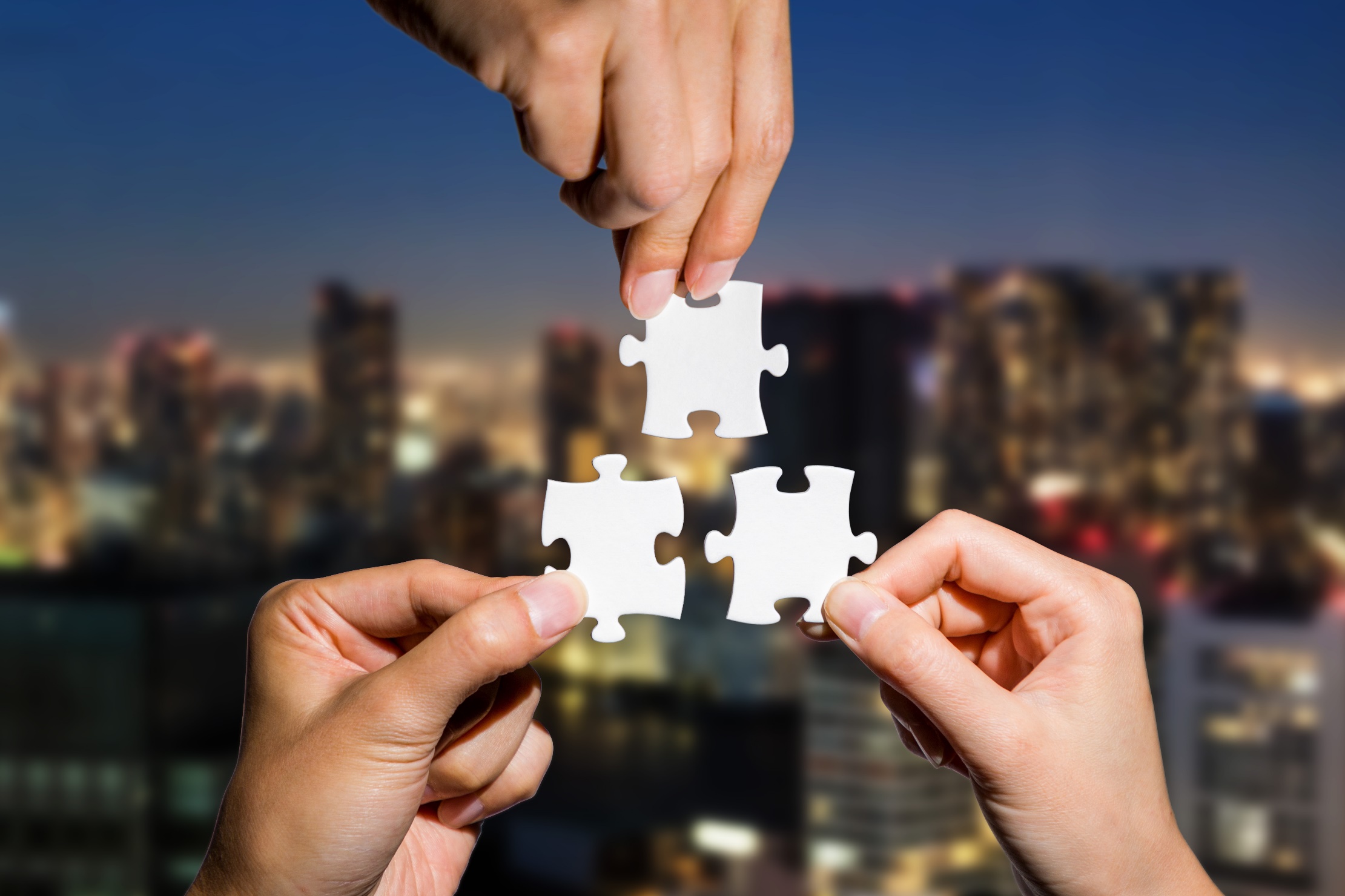 CONSOLIDATION
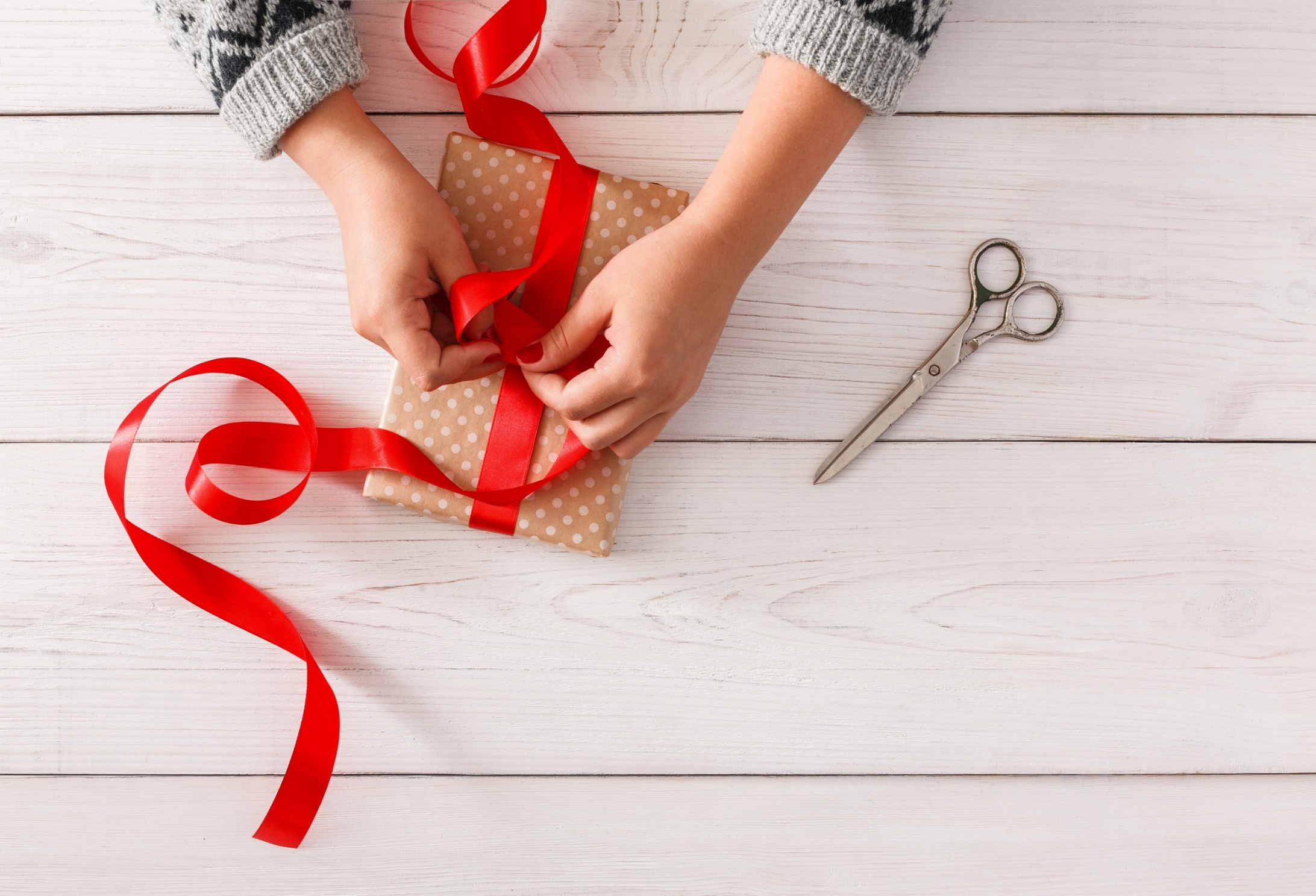 WRAP-UP
Let’s play
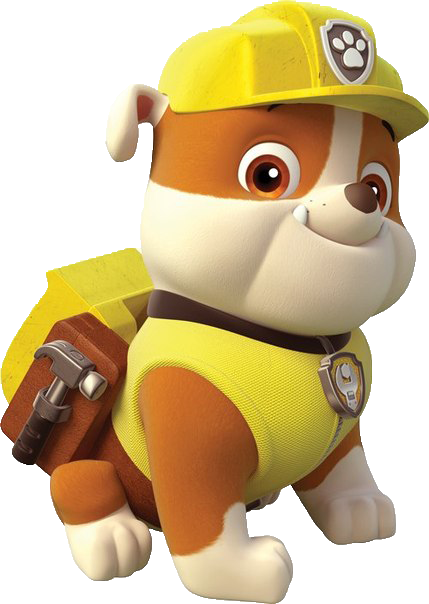 How to play
. Listen to a sound
. Choose the correct answer
Click the dog having the correct answer.
Click here
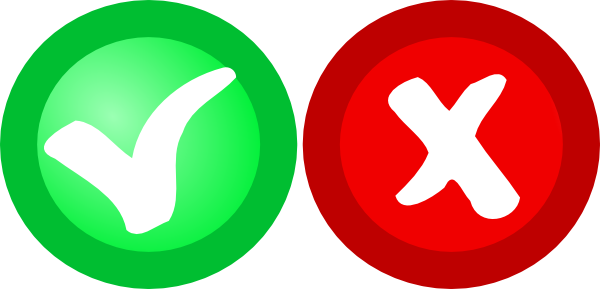 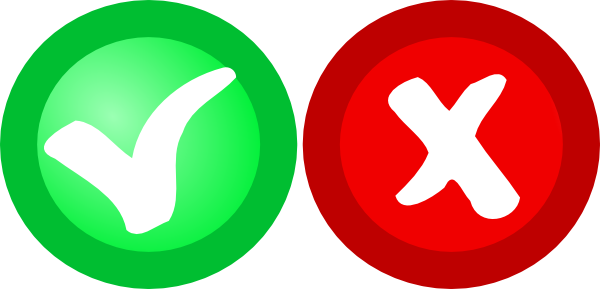 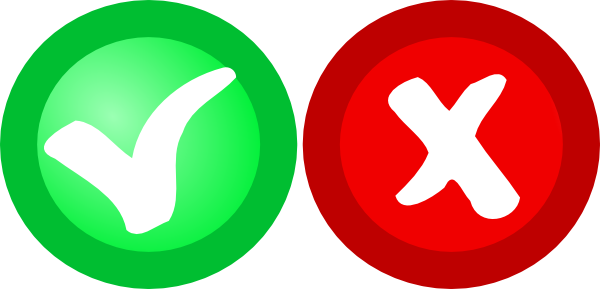 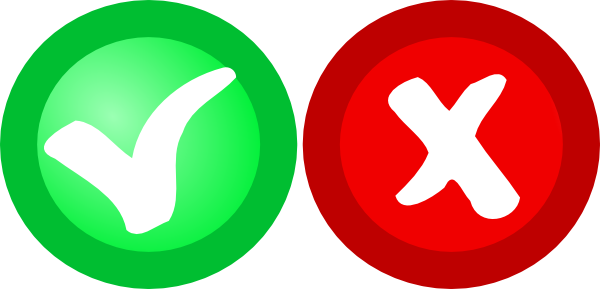 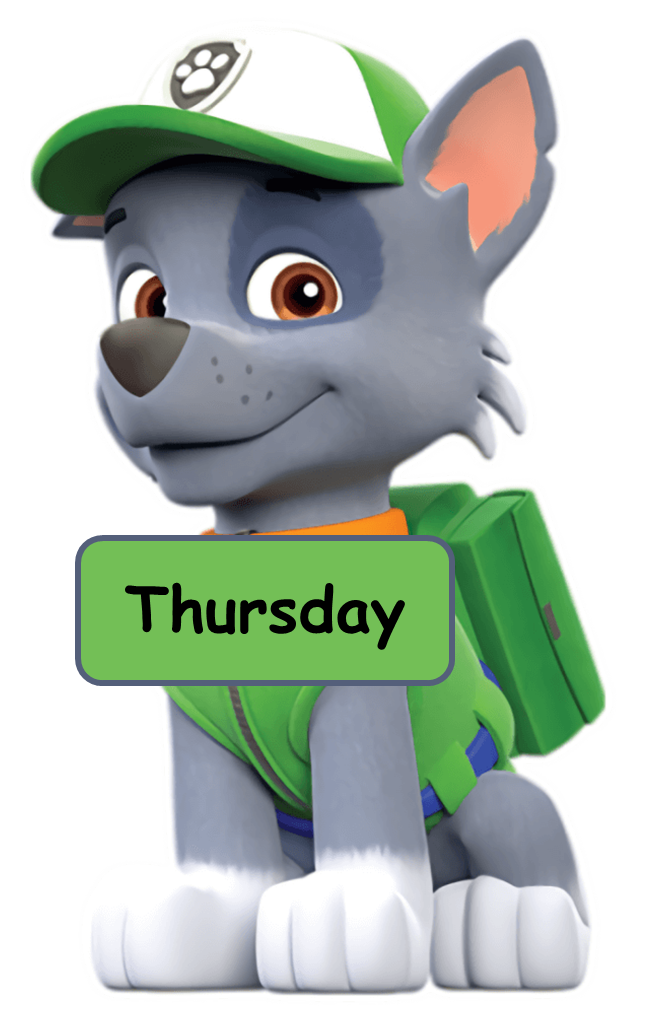 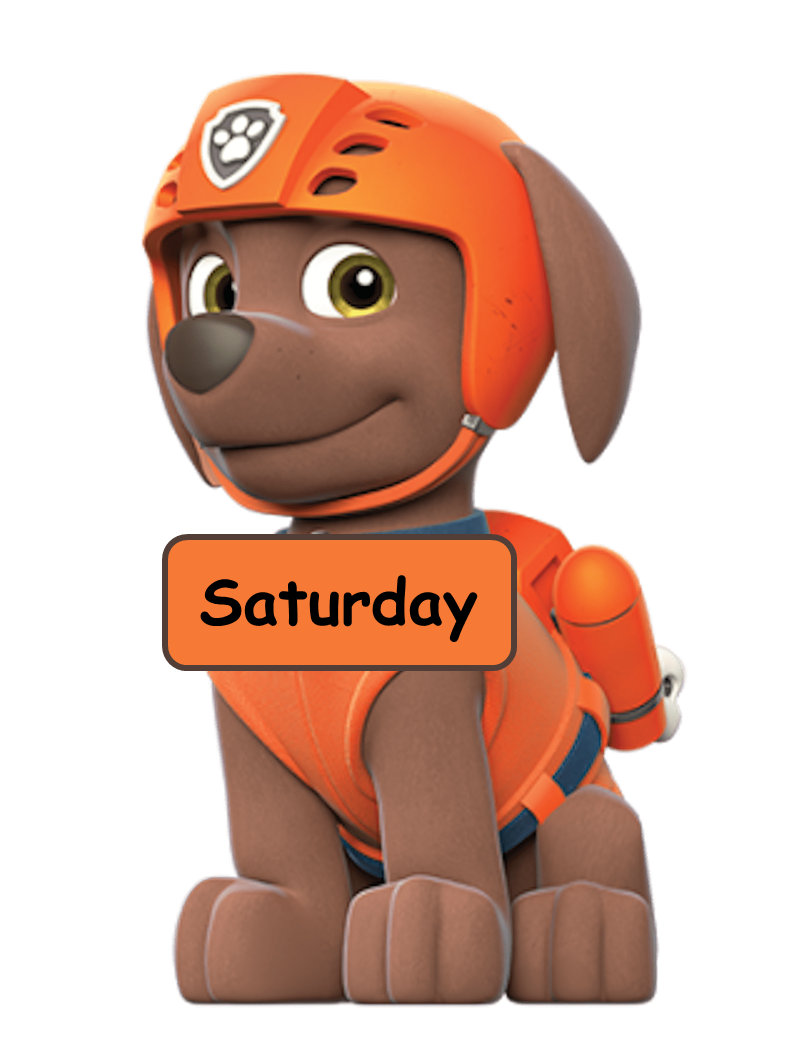 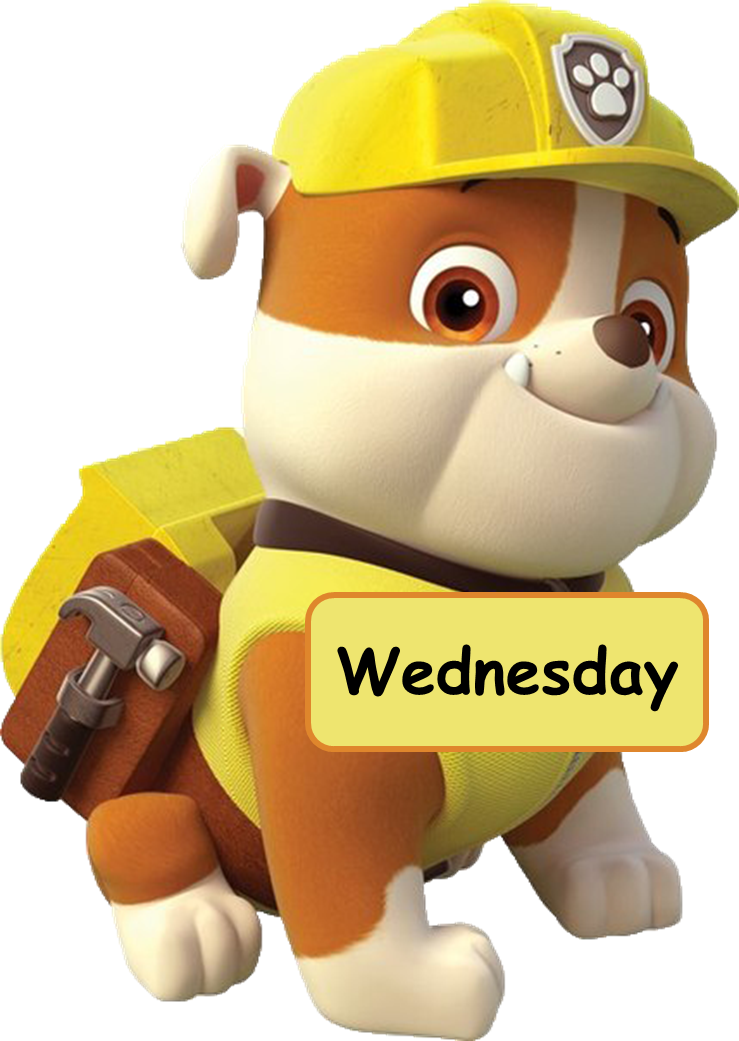 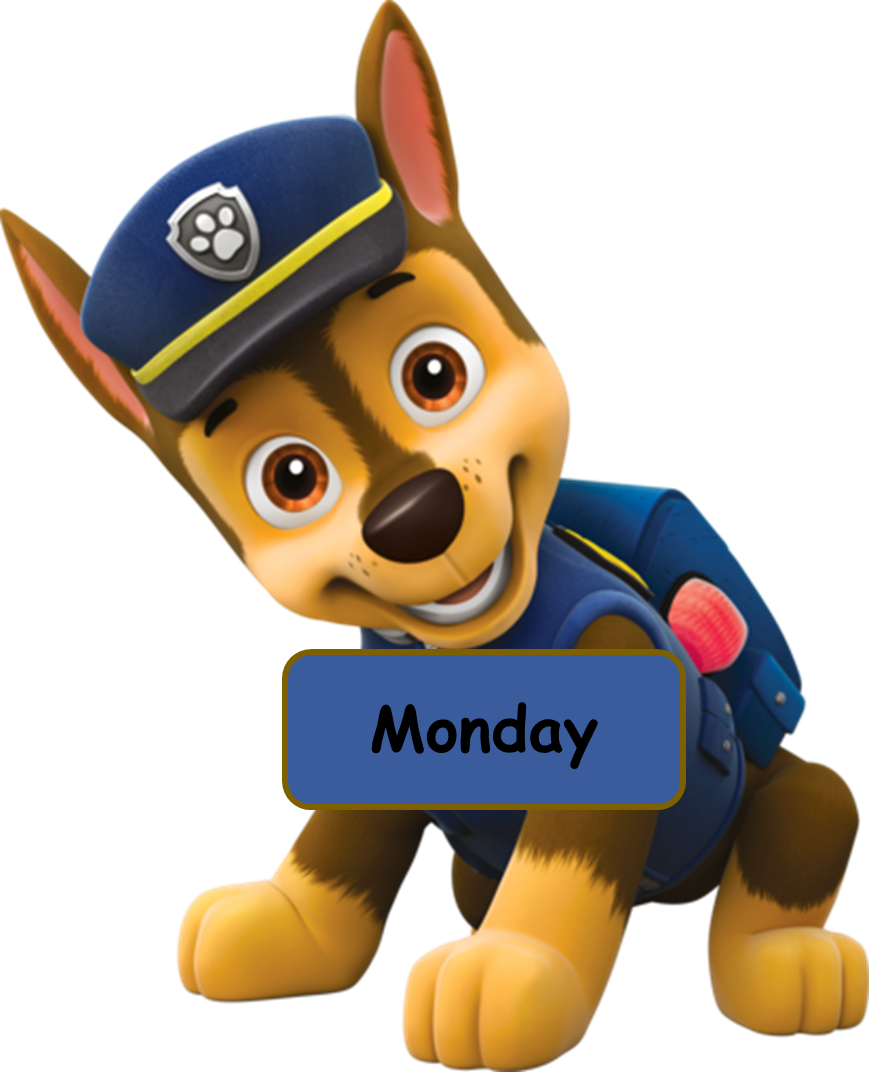 kicking
throwing
catching
hitting
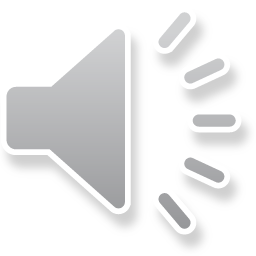 Click the dog having the correct answer.
Click here
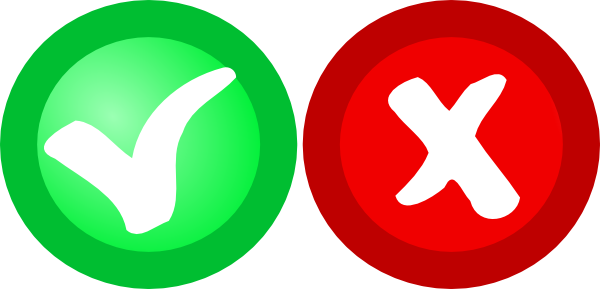 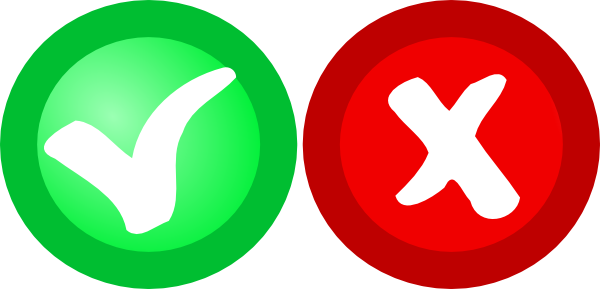 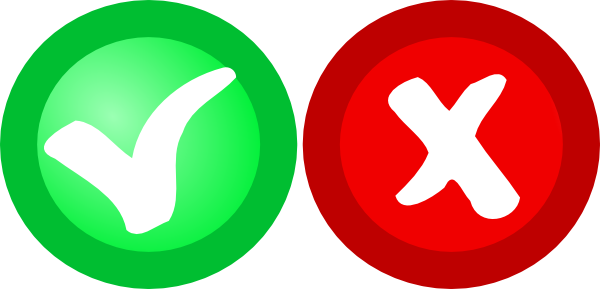 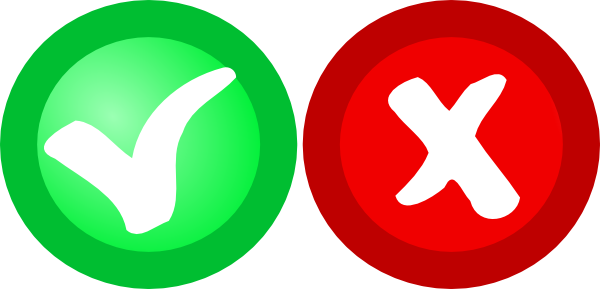 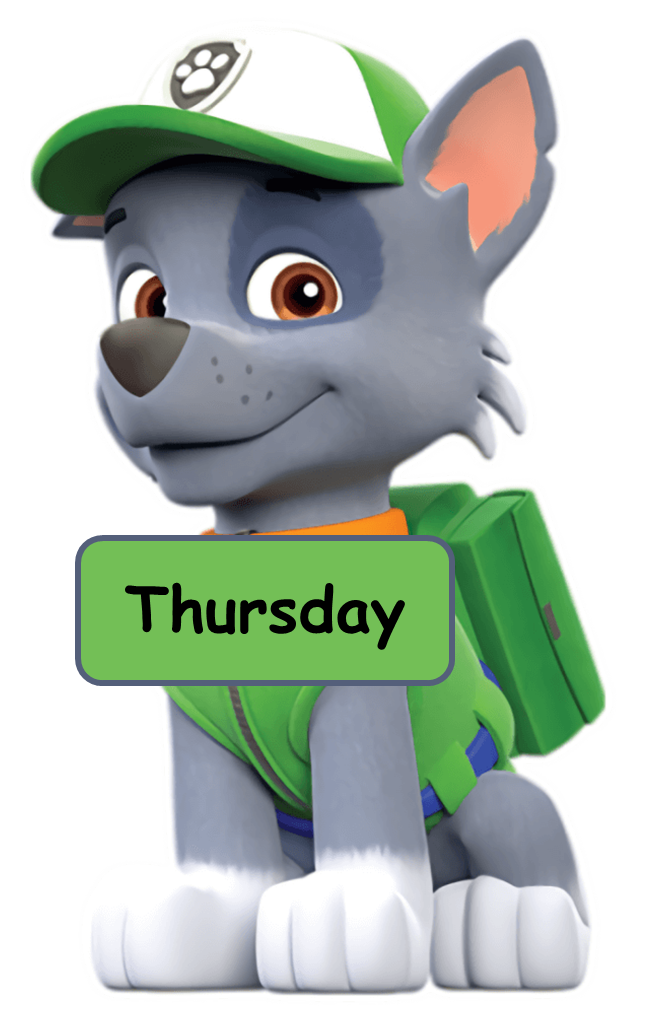 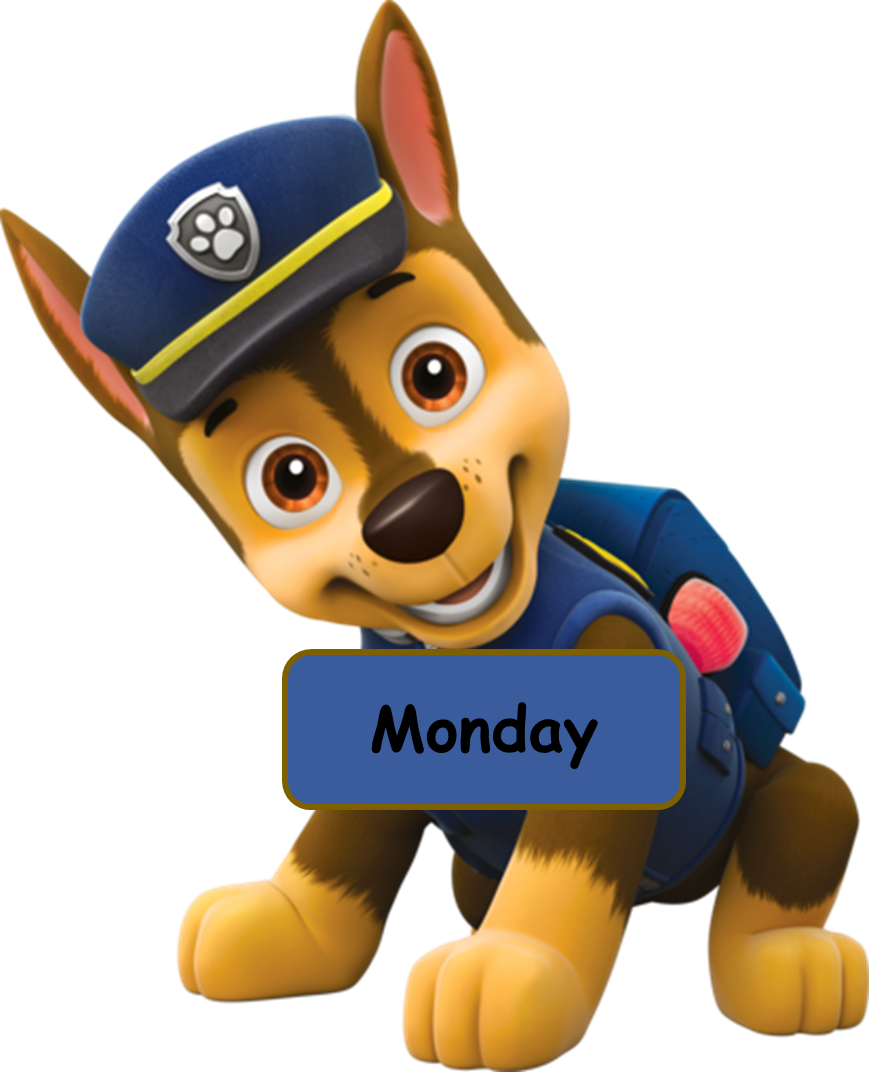 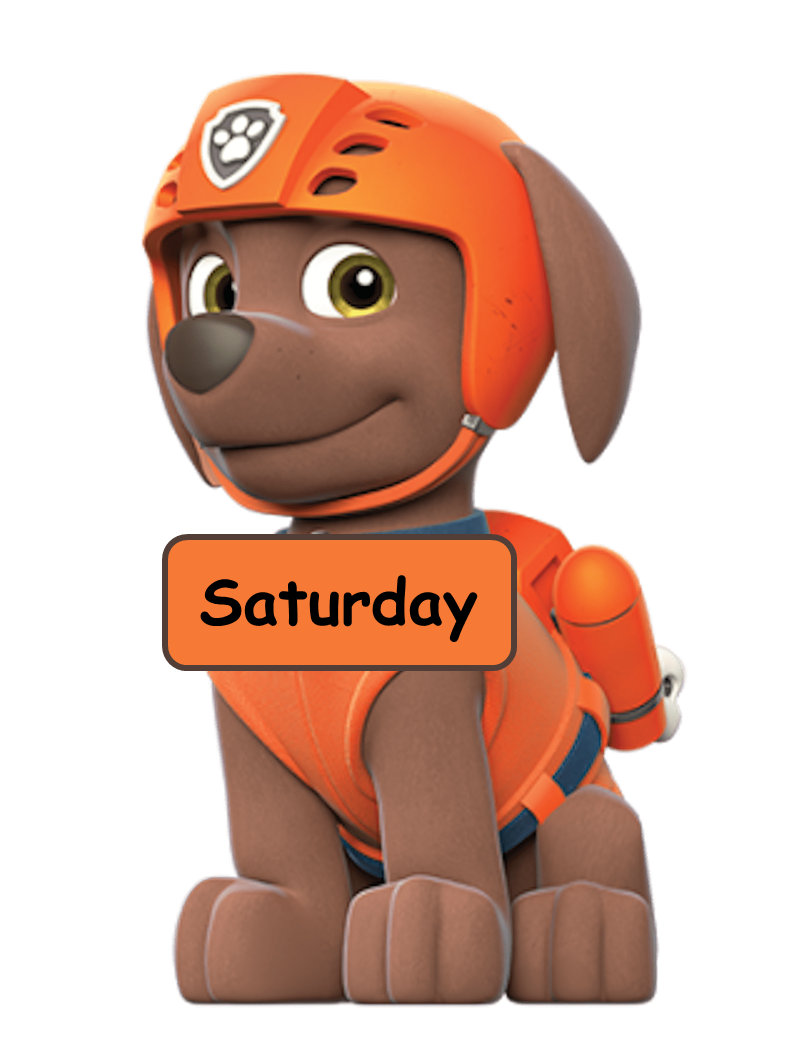 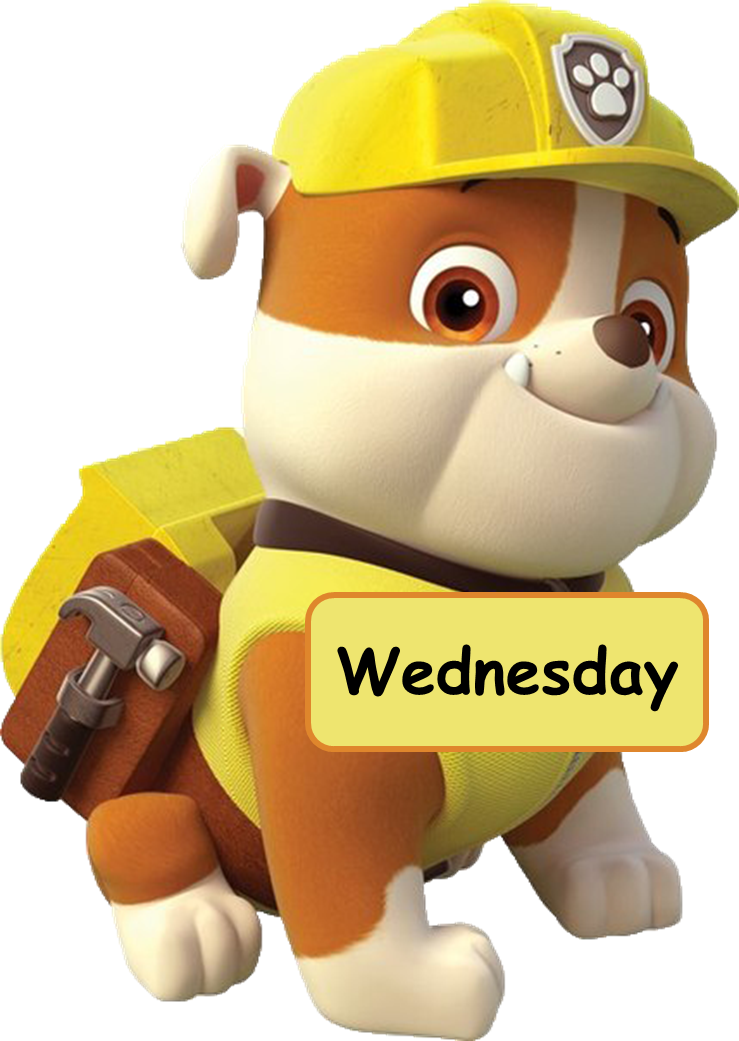 kicking
throwing
catching
hitting
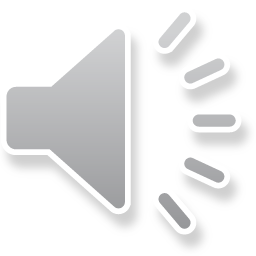 Click the dog having the correct answer.
Click here
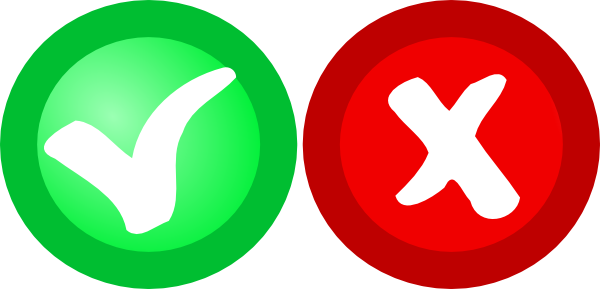 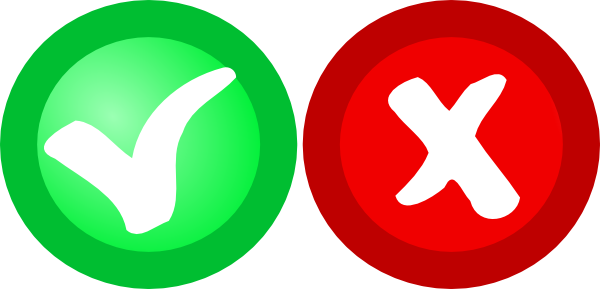 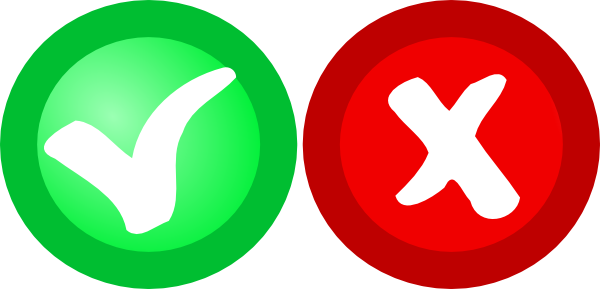 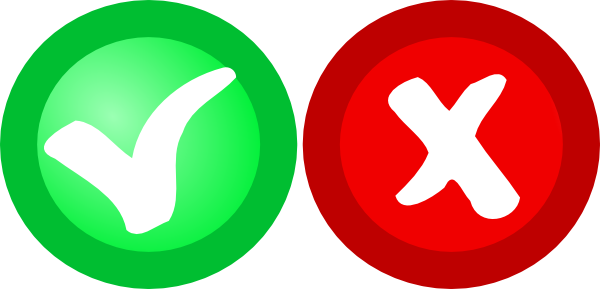 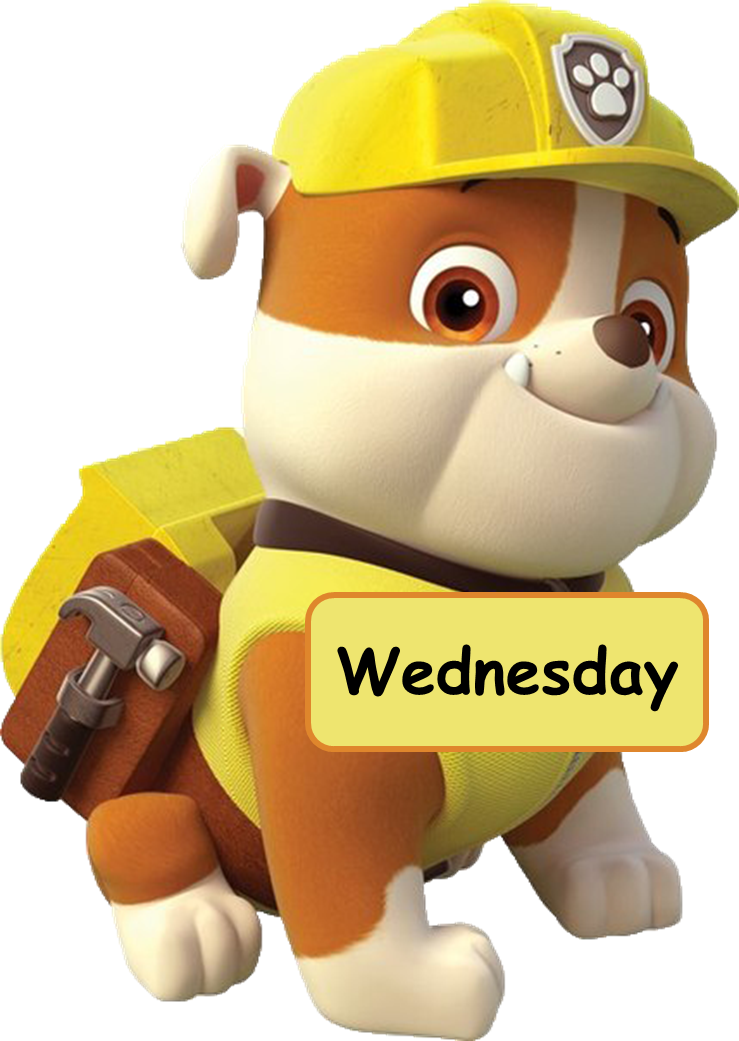 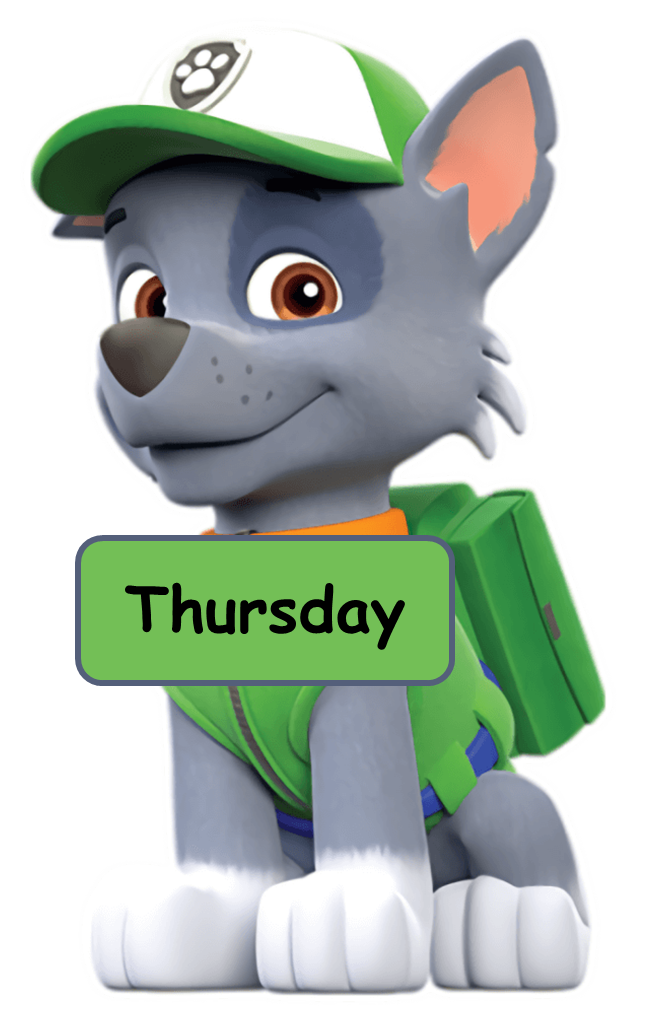 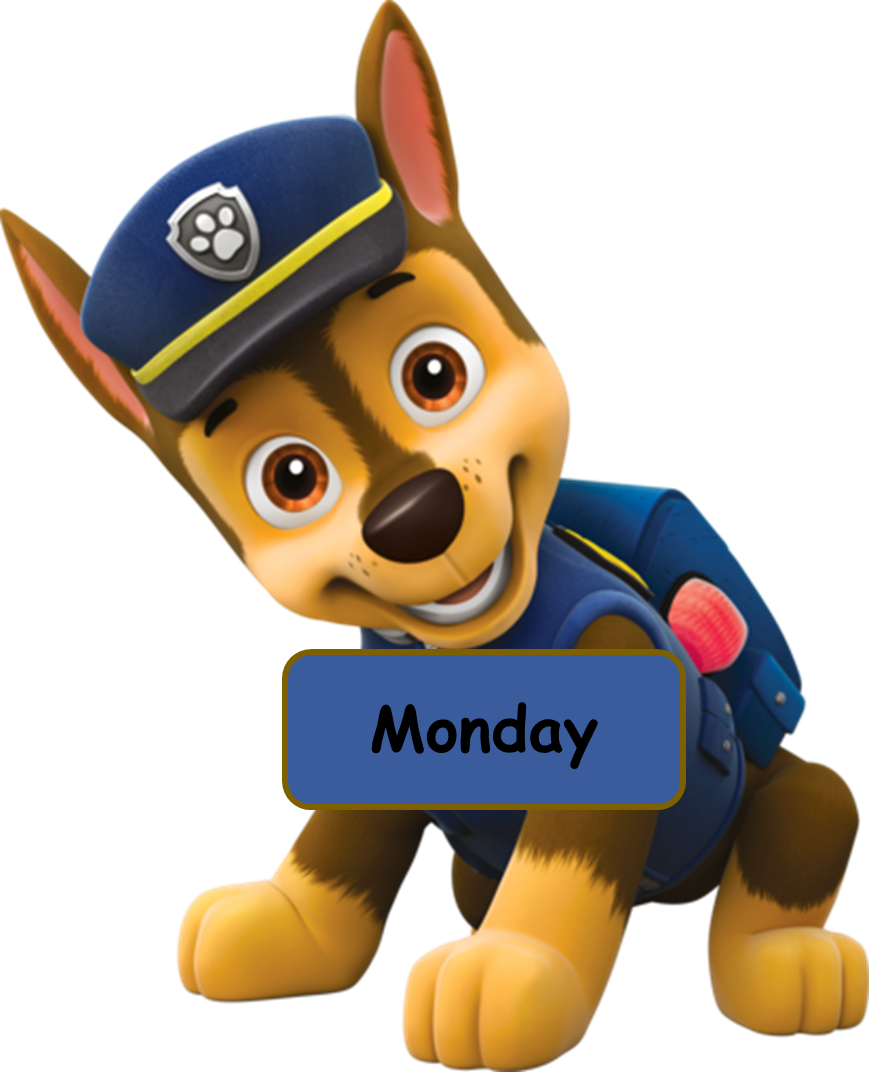 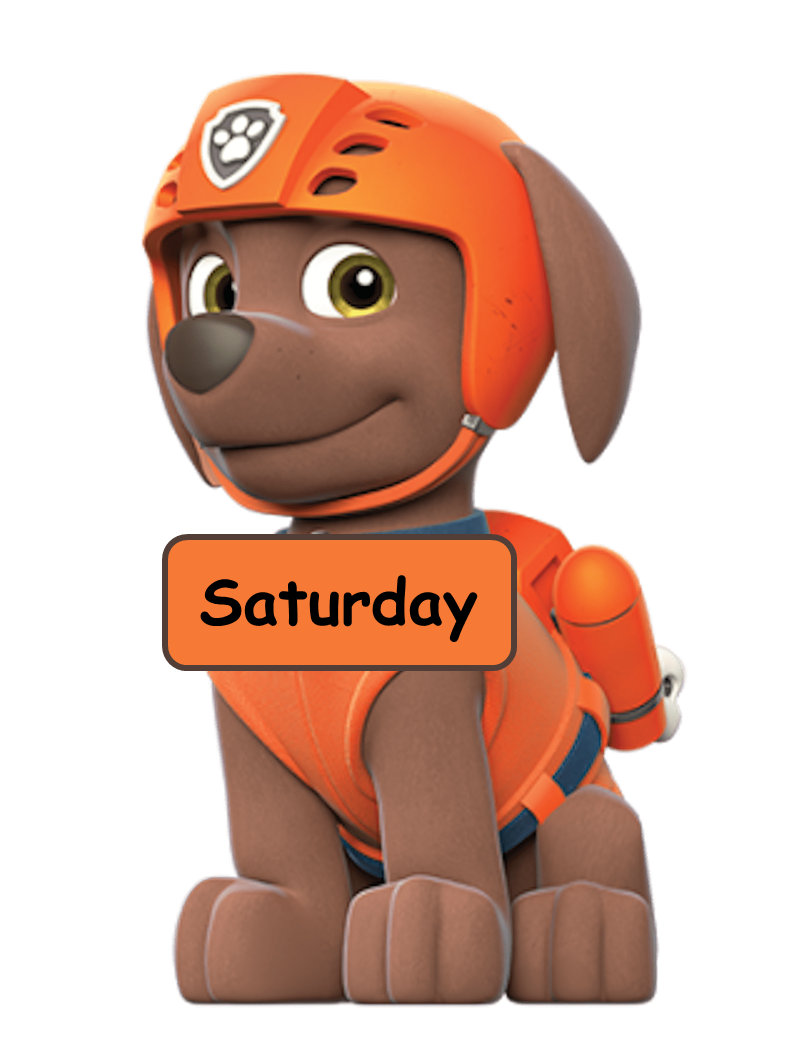 hitting
catching
throwing
kicking
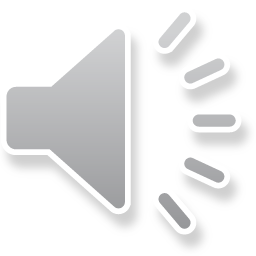 Click the dog having the correct answer.
Click here
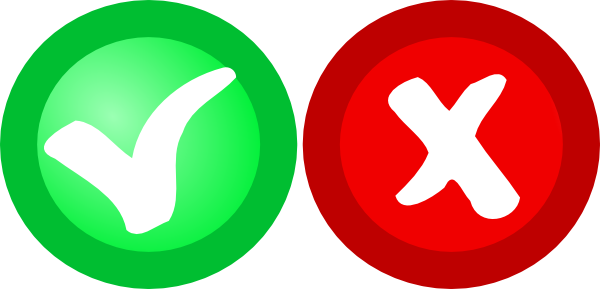 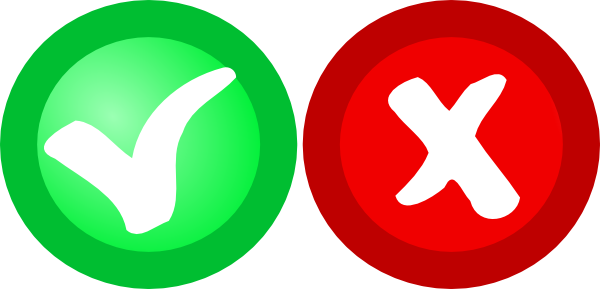 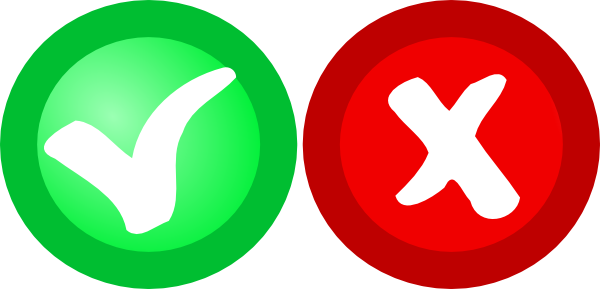 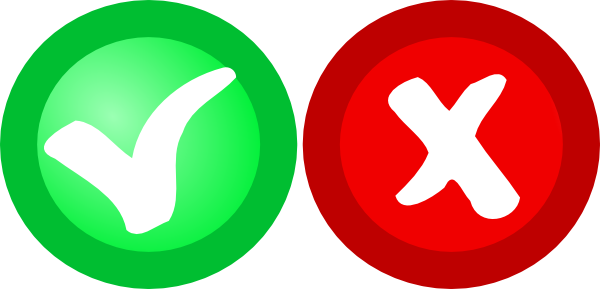 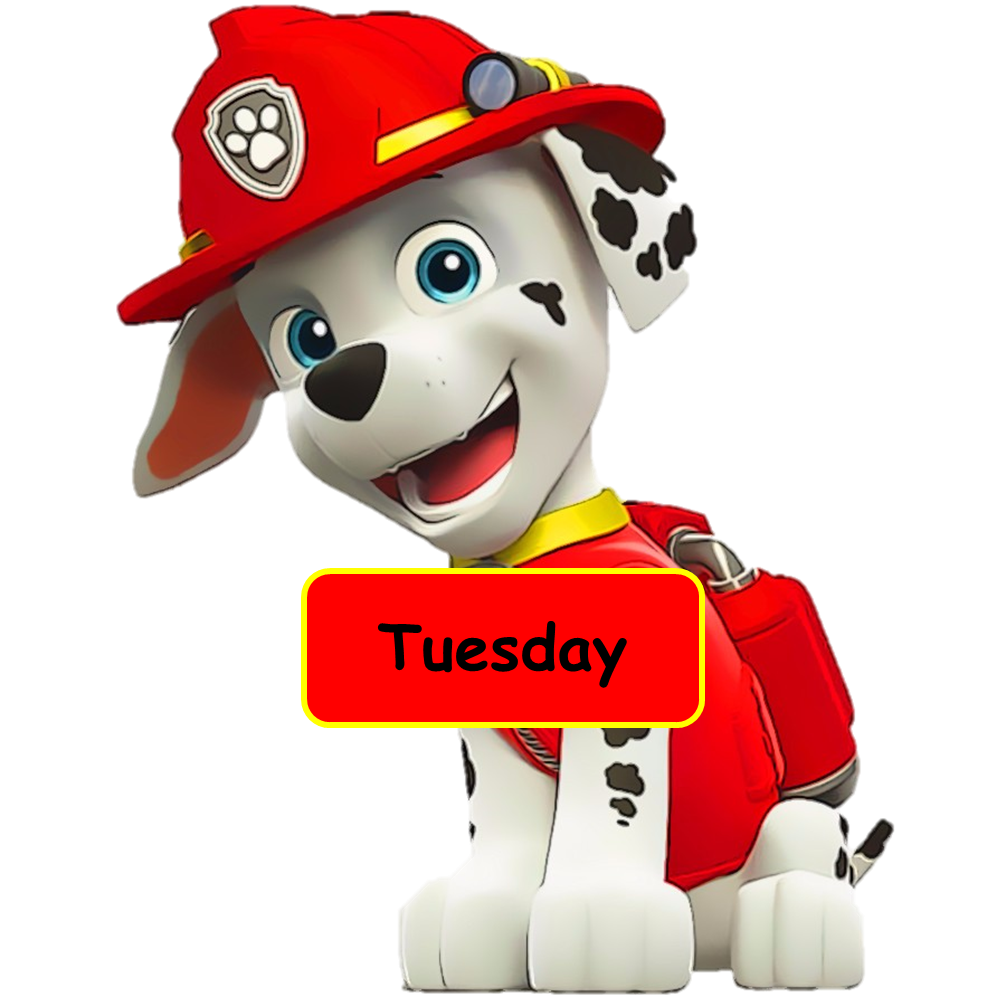 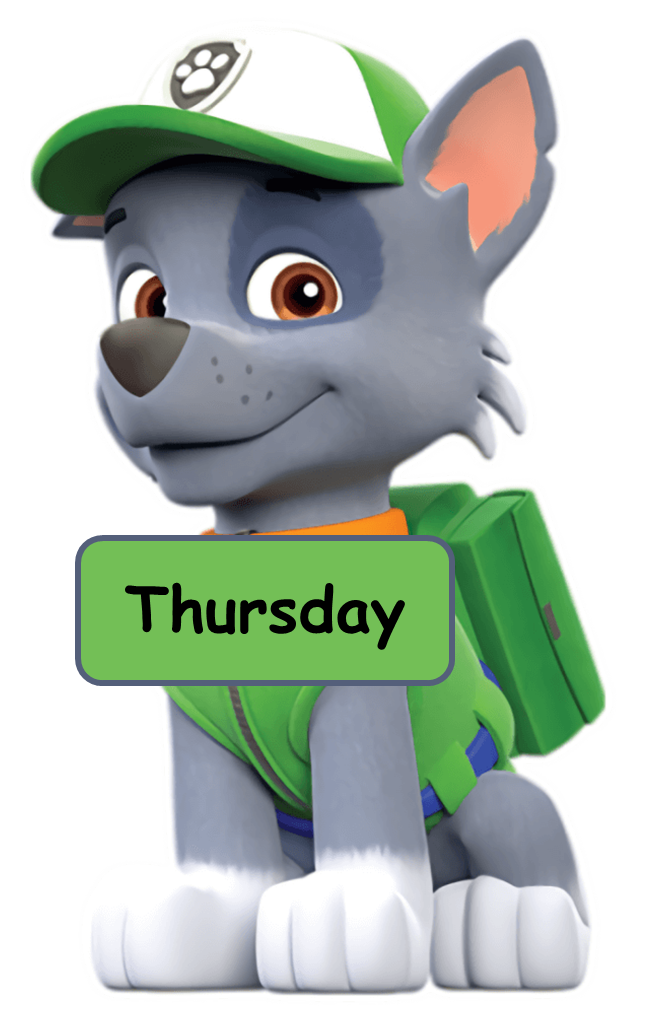 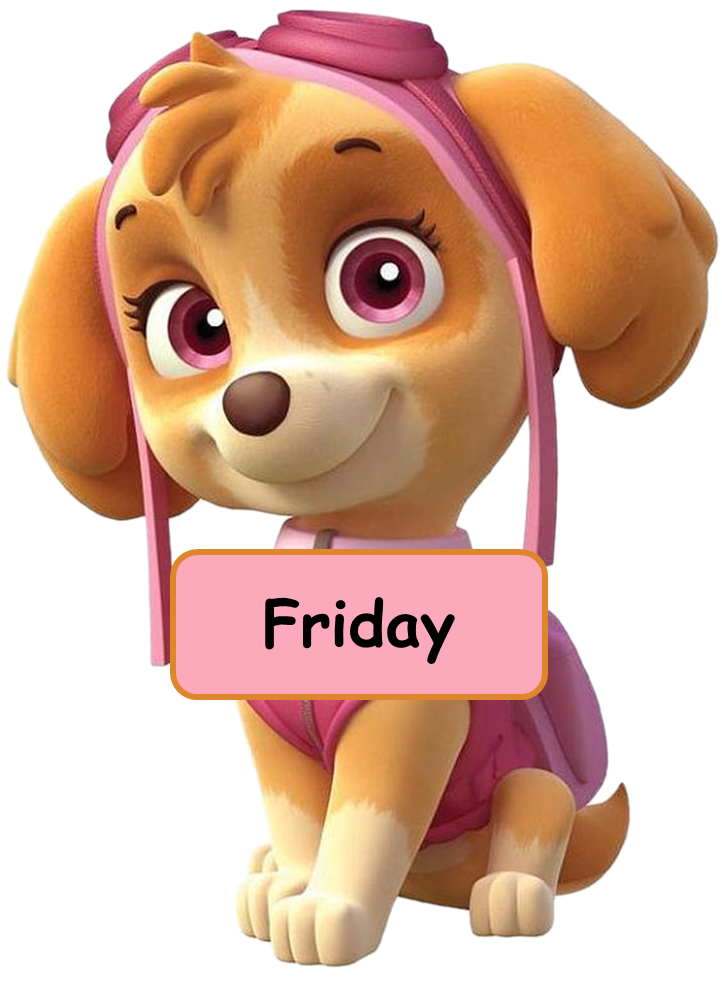 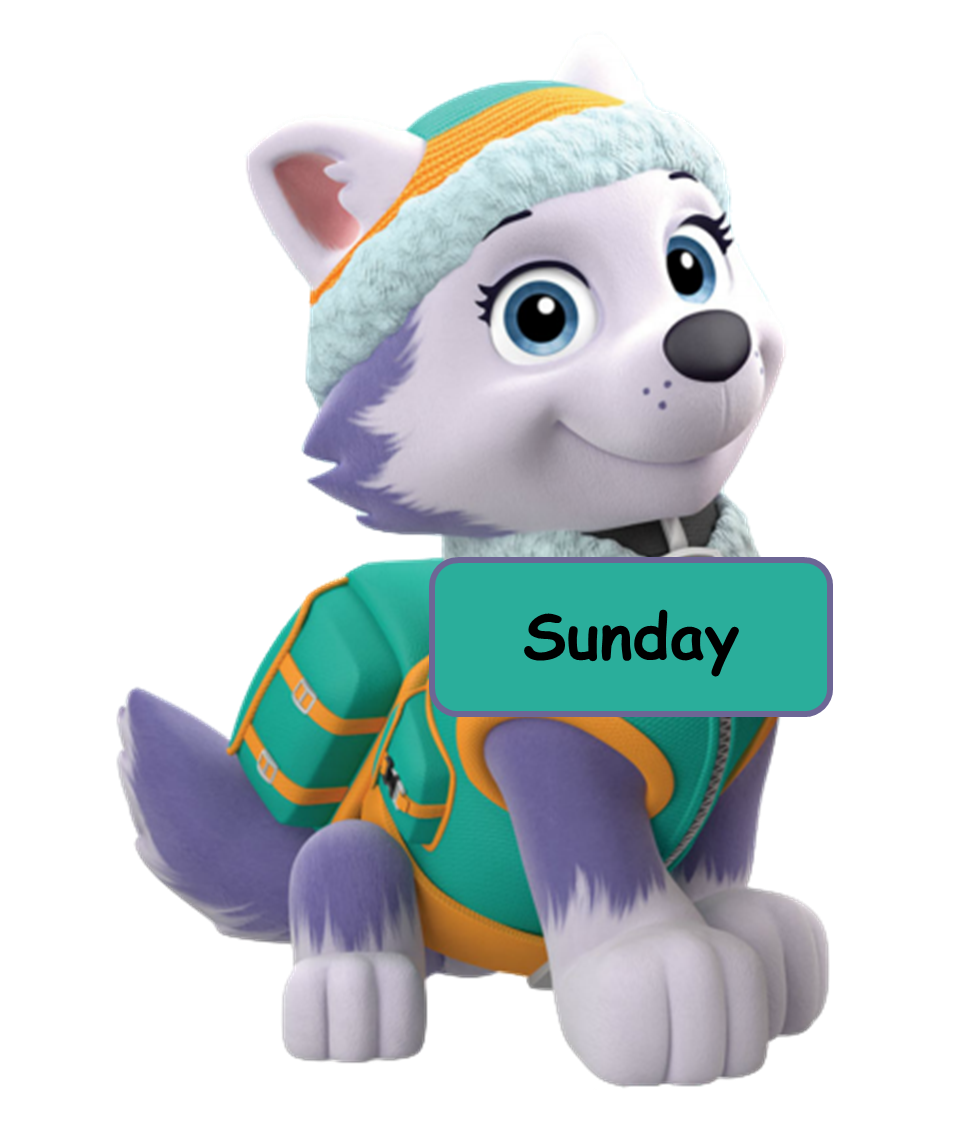 throwing
kicking
catching
hitting
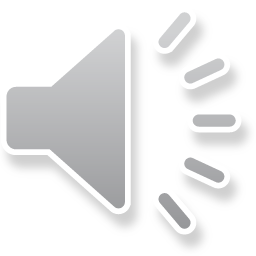 Click the dog having the correct answer.
Click here
Answer the question you hear.
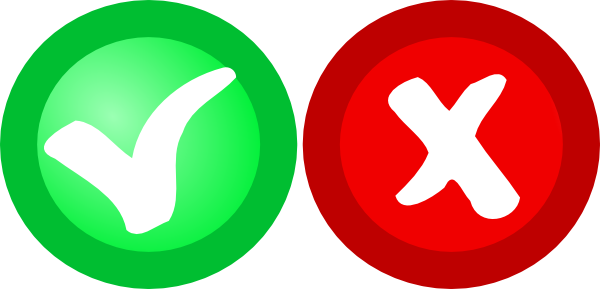 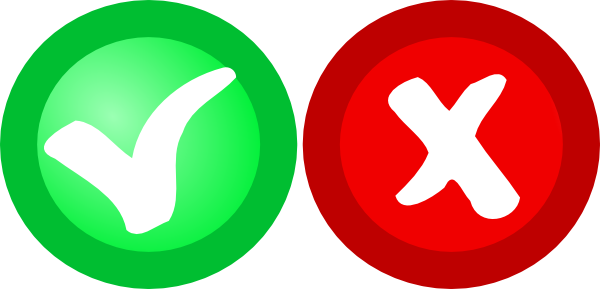 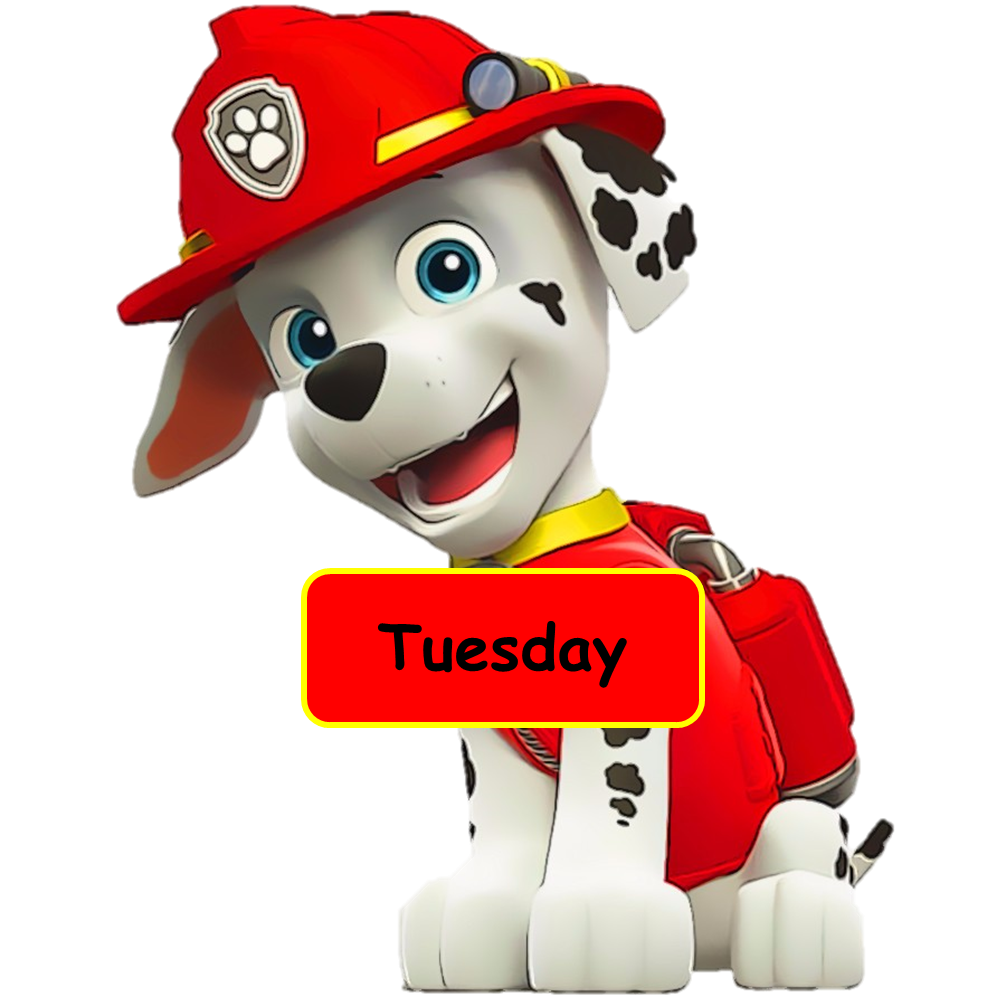 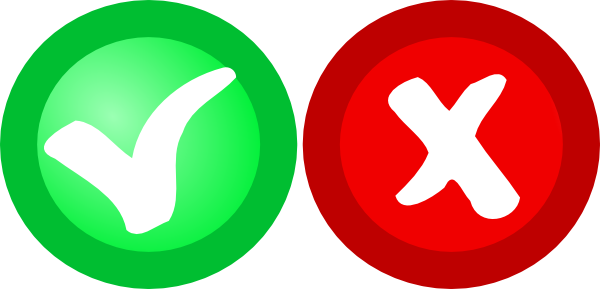 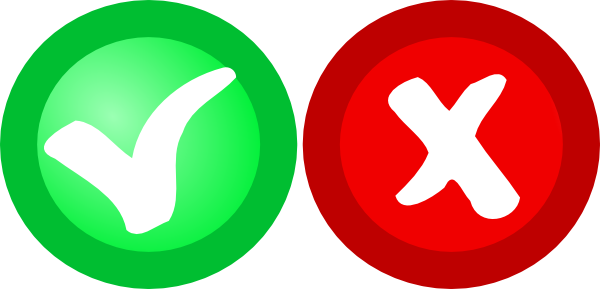 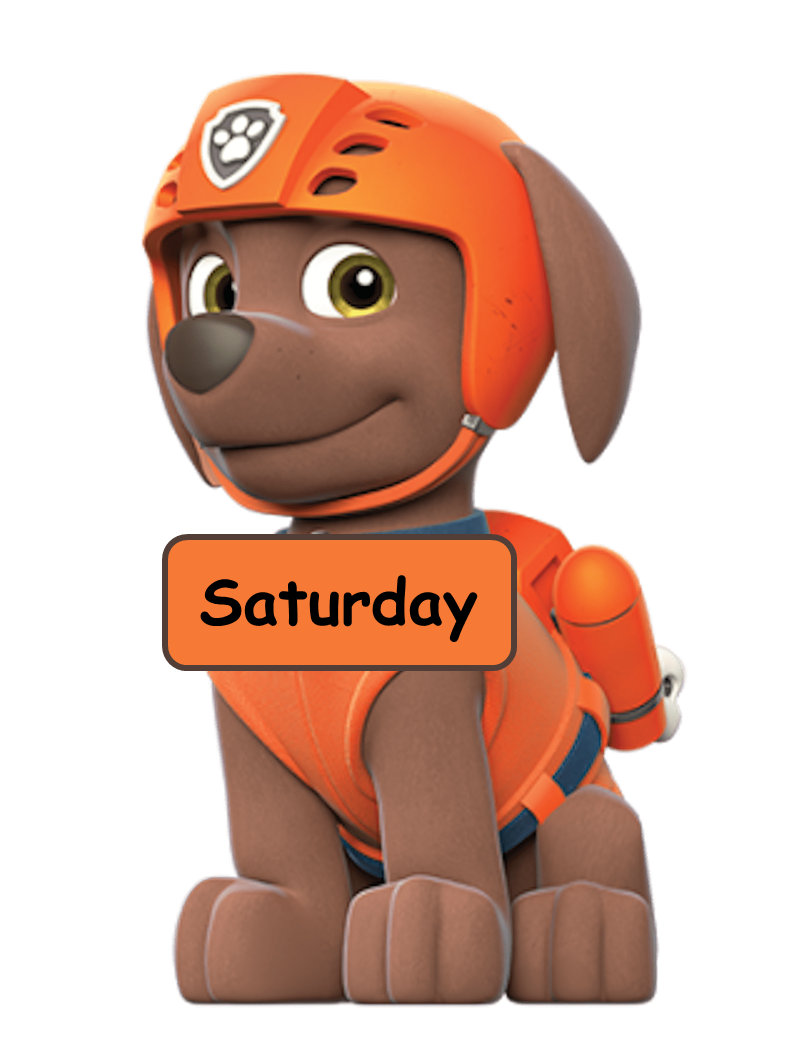 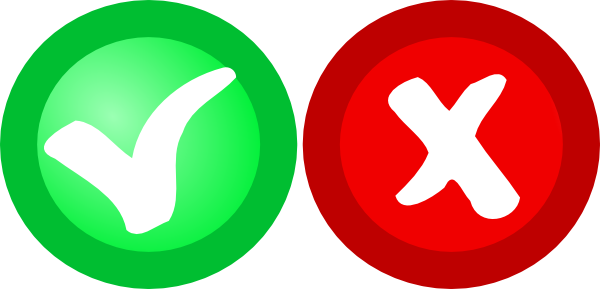 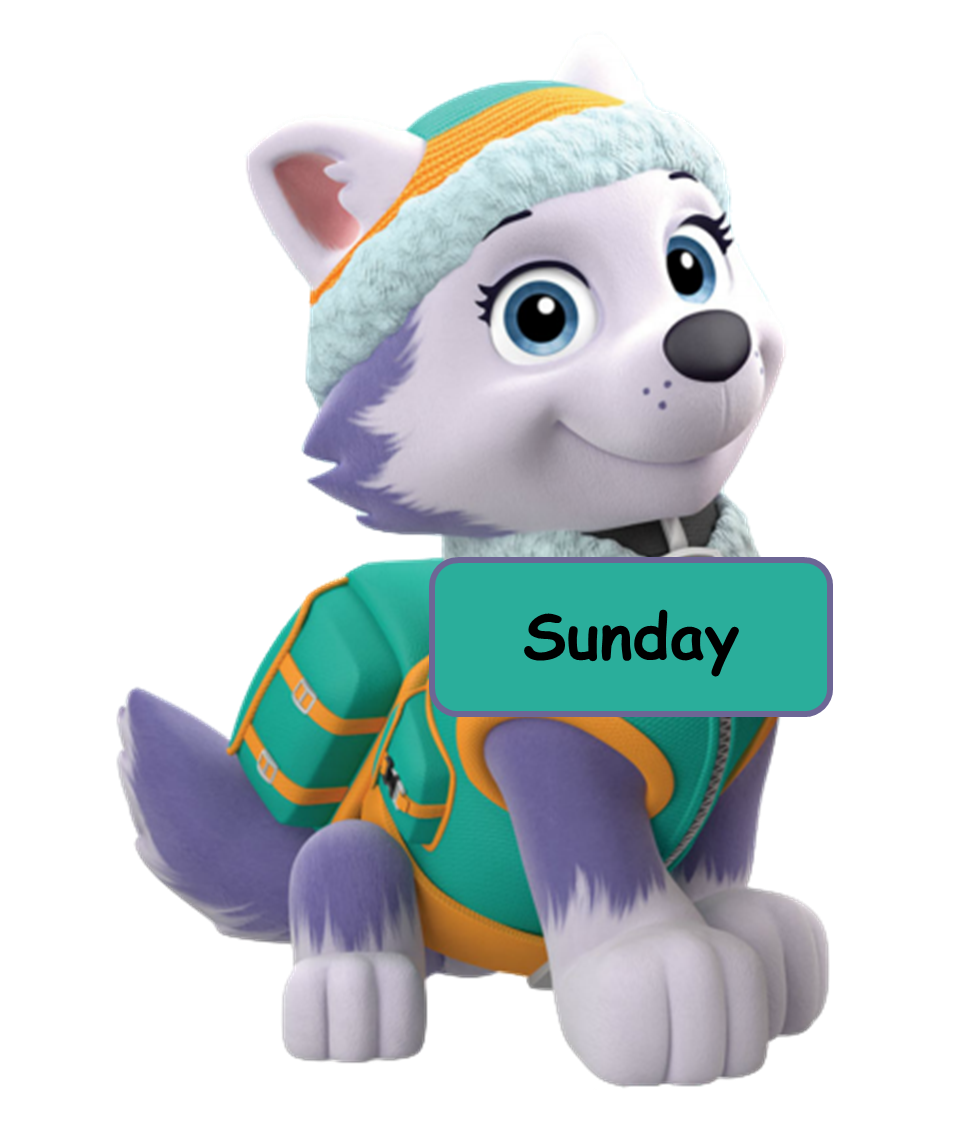 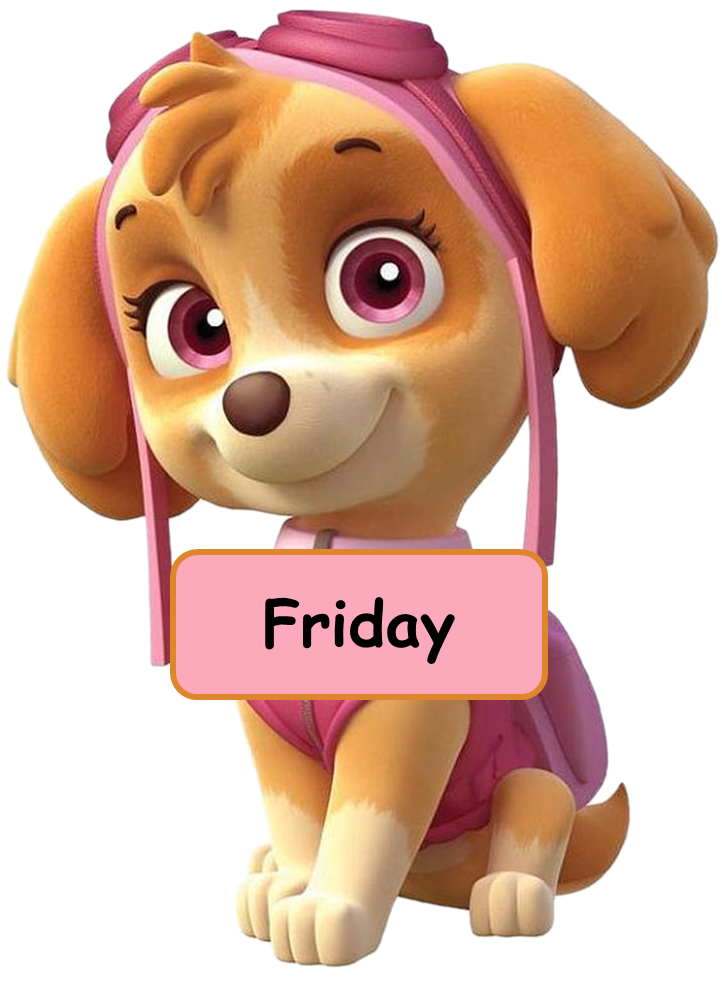 I good at hitting.
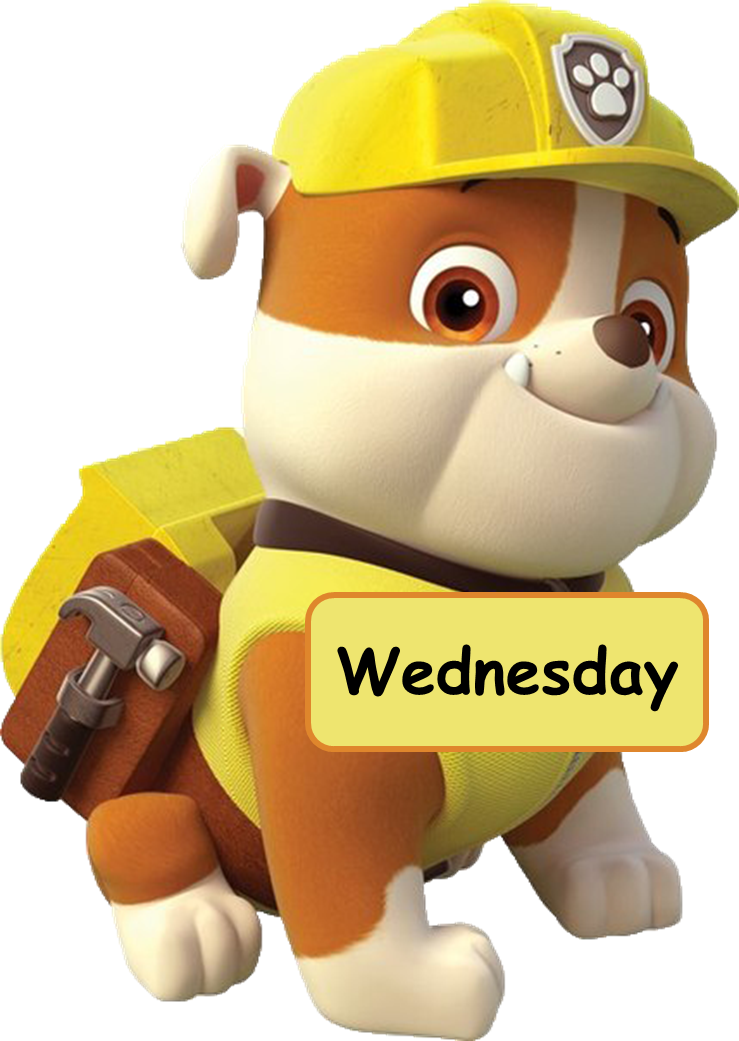 I’m good hitting.
I am throwing.
I’m good at catching.
I’m good dancing.
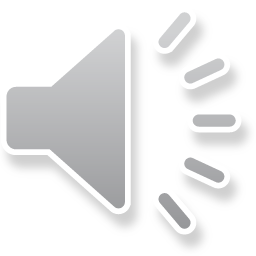 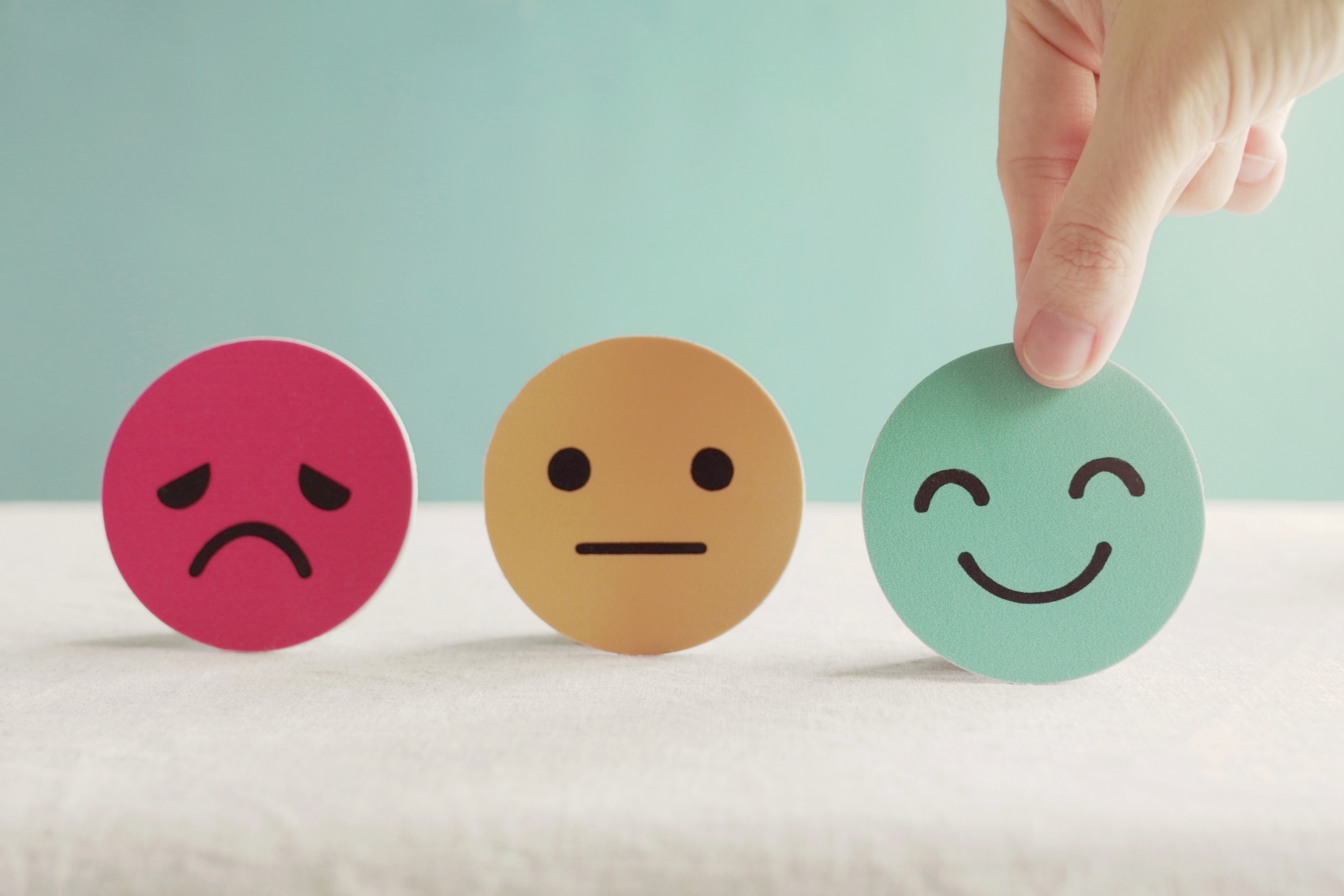 Lesson 3
Stay positive and have a nice day!